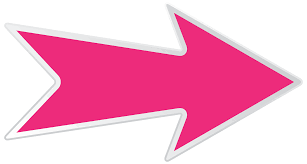 By Jessica
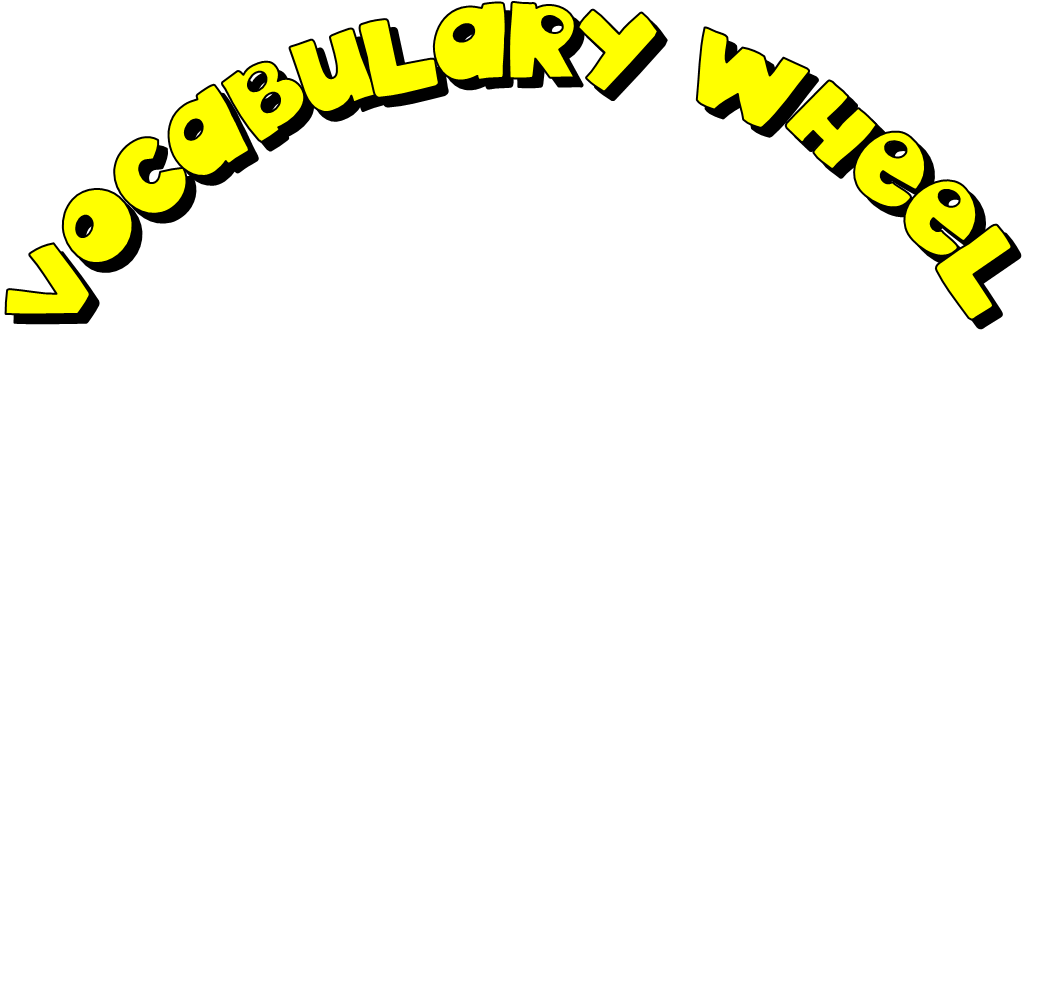 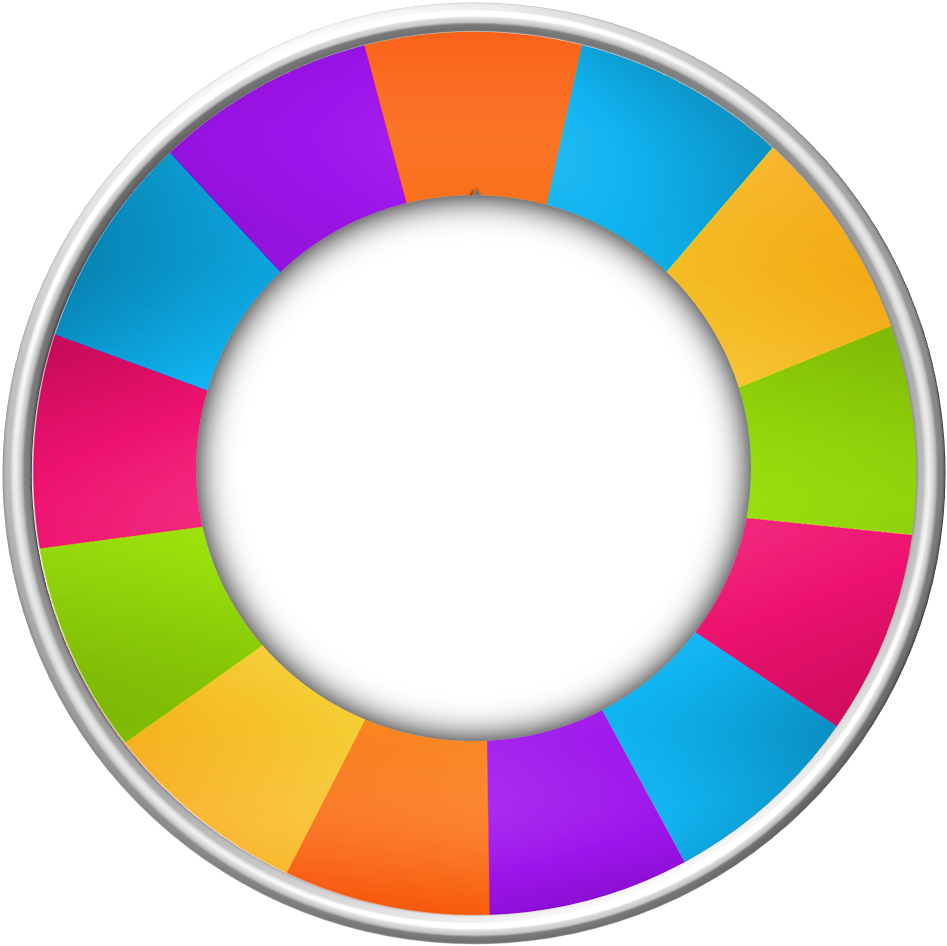 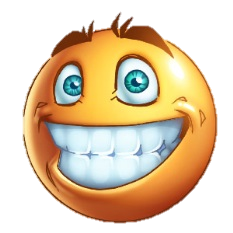 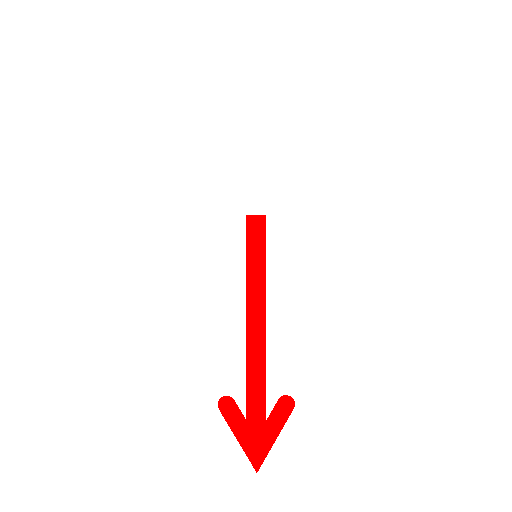 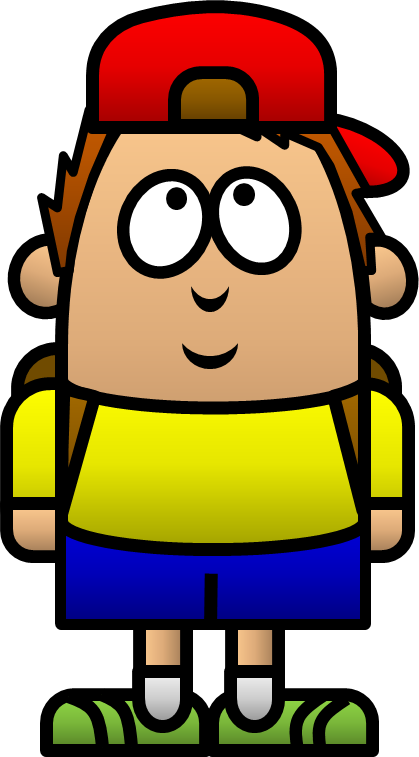 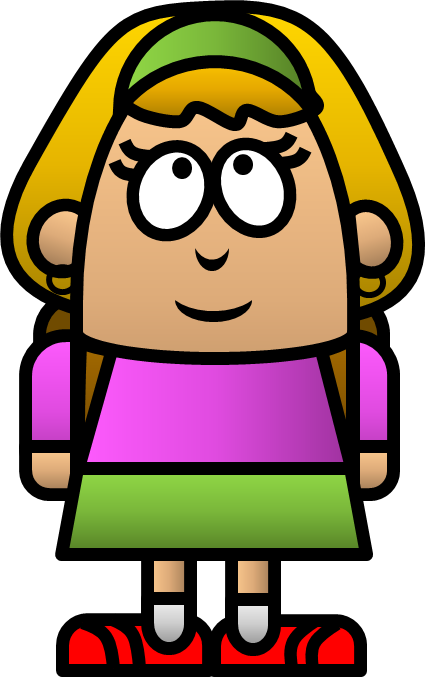 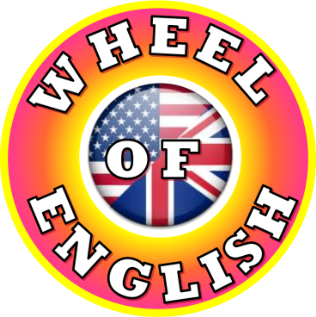 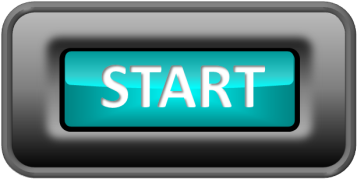 Spin and stop the pointer and click the pointed topic
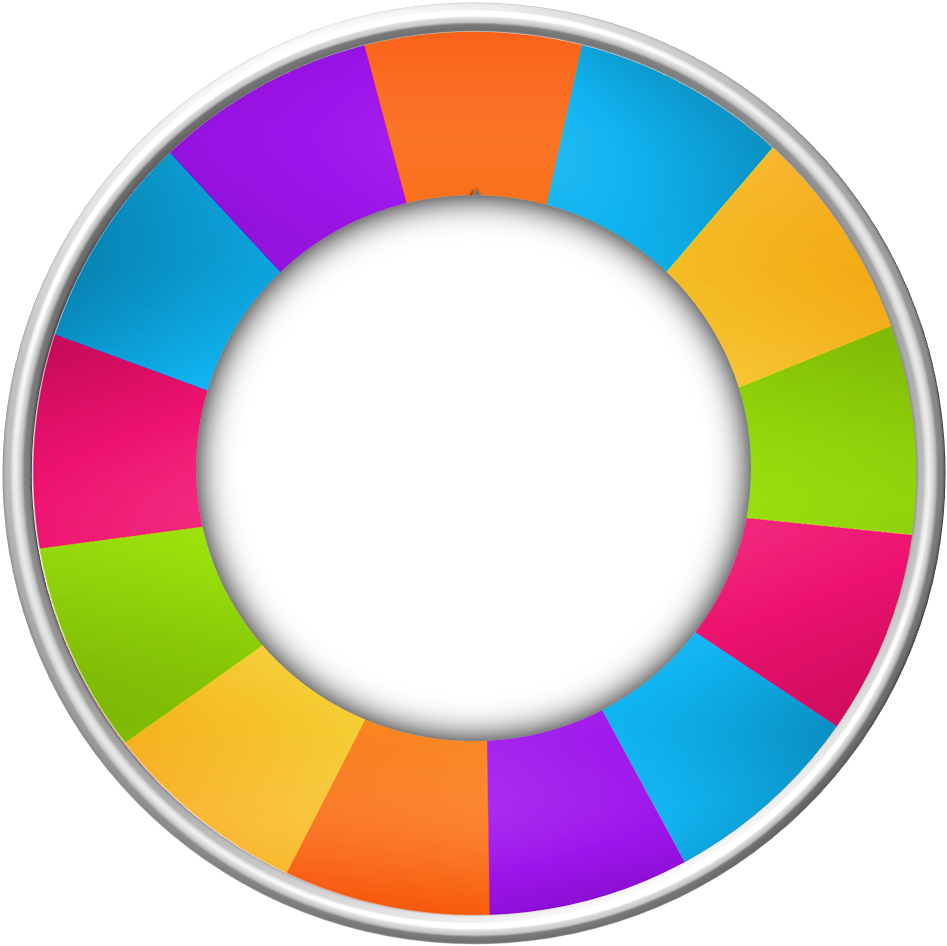 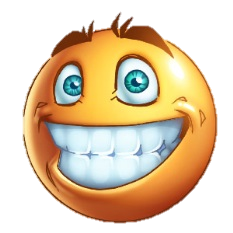 HOUSE
COLOURS
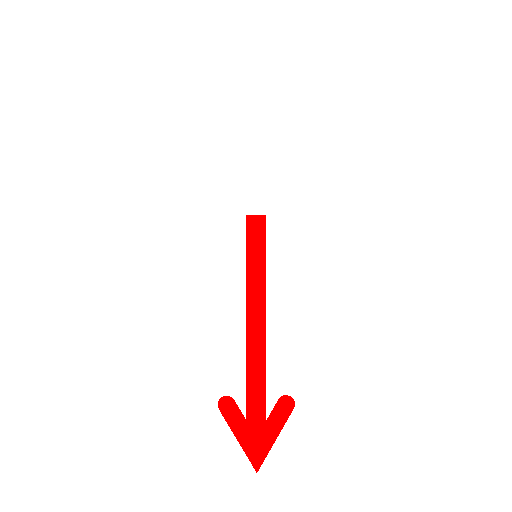 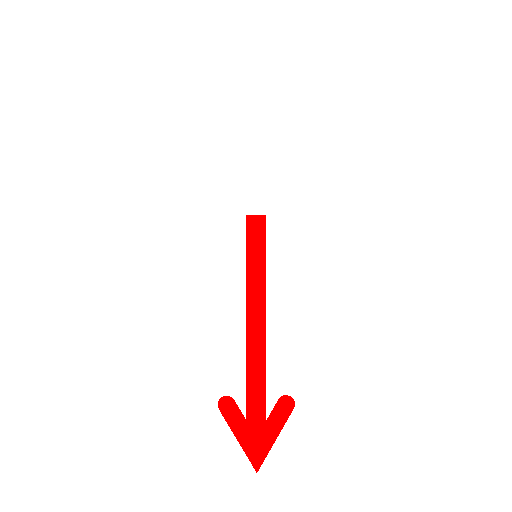 BODY
PARTS
TRANSPORT
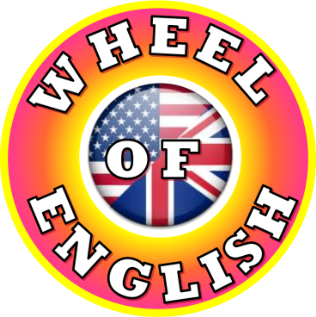 NUMBERS
SCHOOL
JOBS
TOYS
WILD
ANIMALS
FRUIT
FAMILY
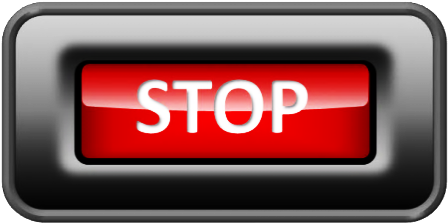 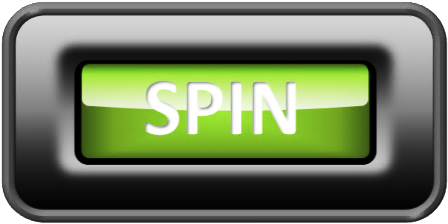 CLOTHES
Say the colours of this rainbow
TIME’S UP
yellow
green
orange
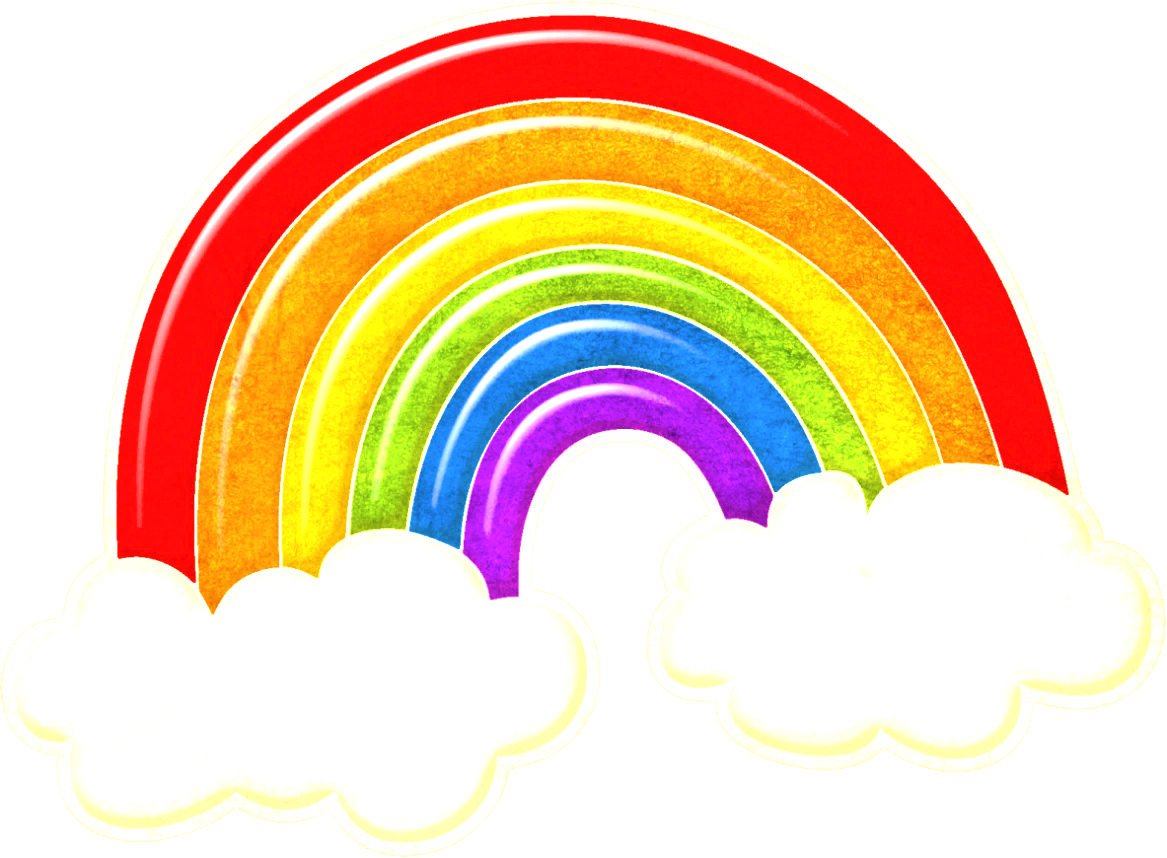 blue
red
purple
WHEEL
CHECK
Spin and stop the pointer and click the pointed topic
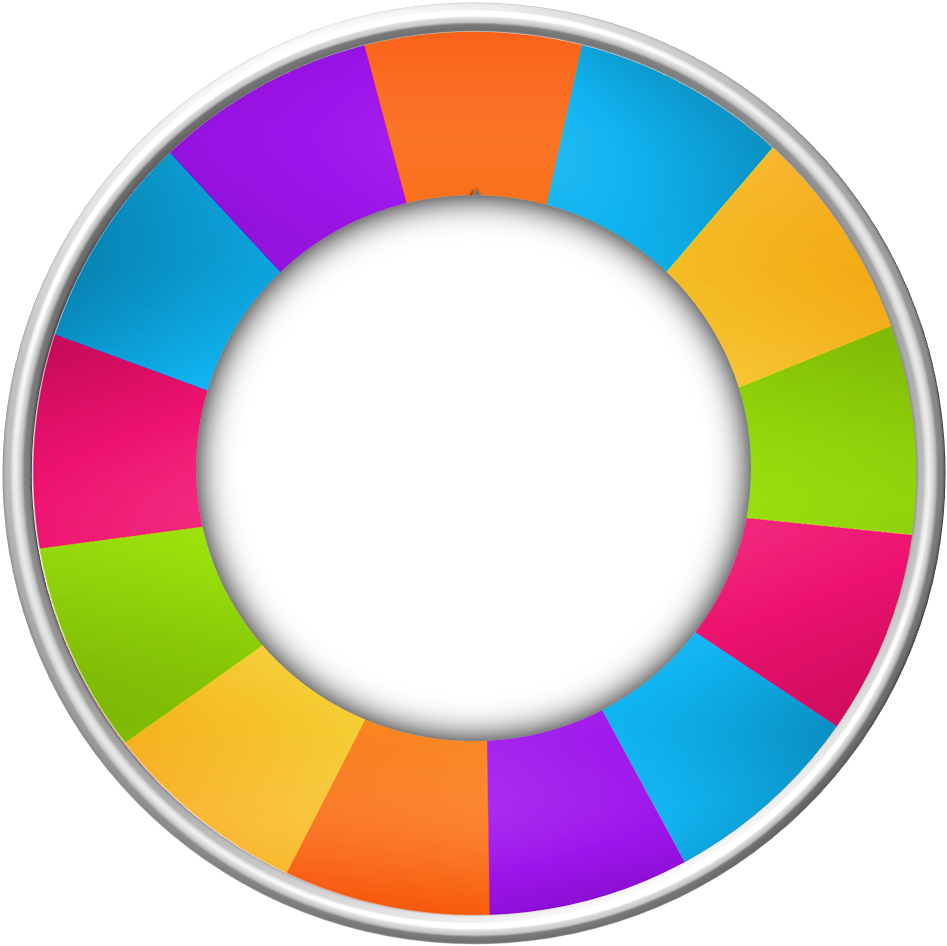 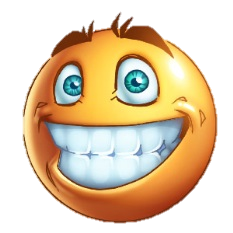 HOUSE
COLOURS
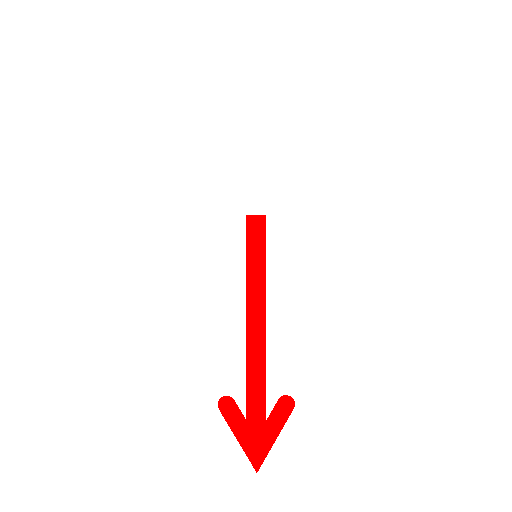 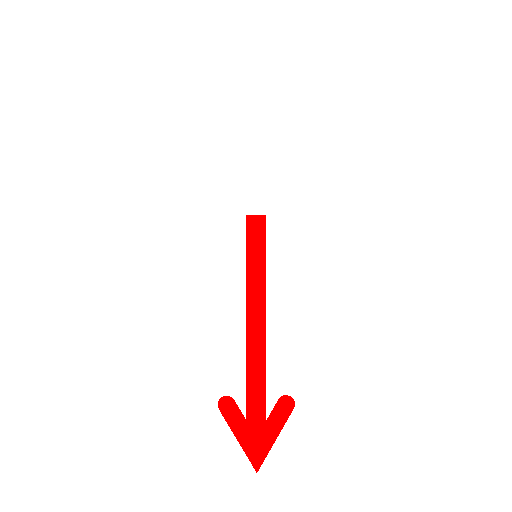 BODY
PARTS
TRANSPORT
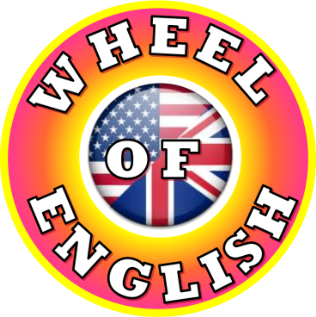 NUMBERS
SCHOOL
JOBS
TOYS
WILD
ANIMALS
FRUIT
FAMILY
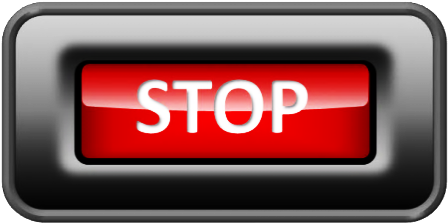 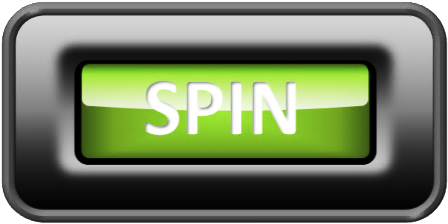 CLOTHES
What are these?
TIME’S UP
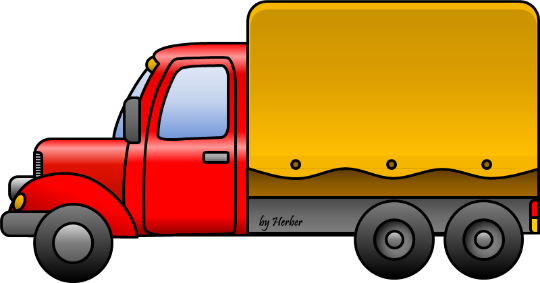 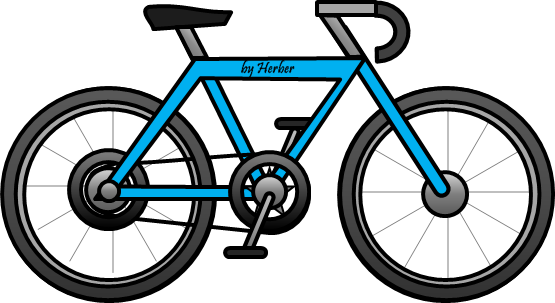 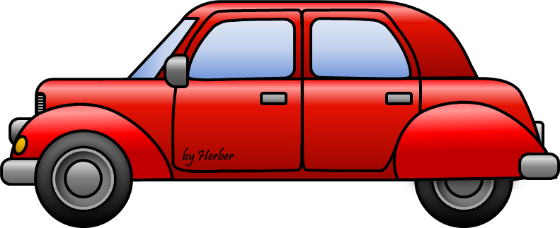 bicycle
car
lorry
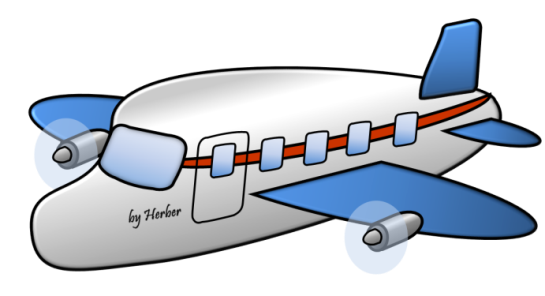 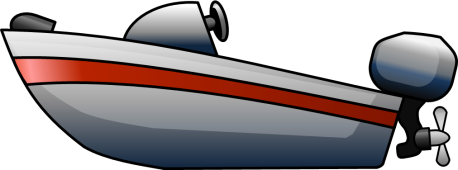 boat
aeroplane
WHEEL
CHECK
Spin and stop the pointer and click the pointed topic
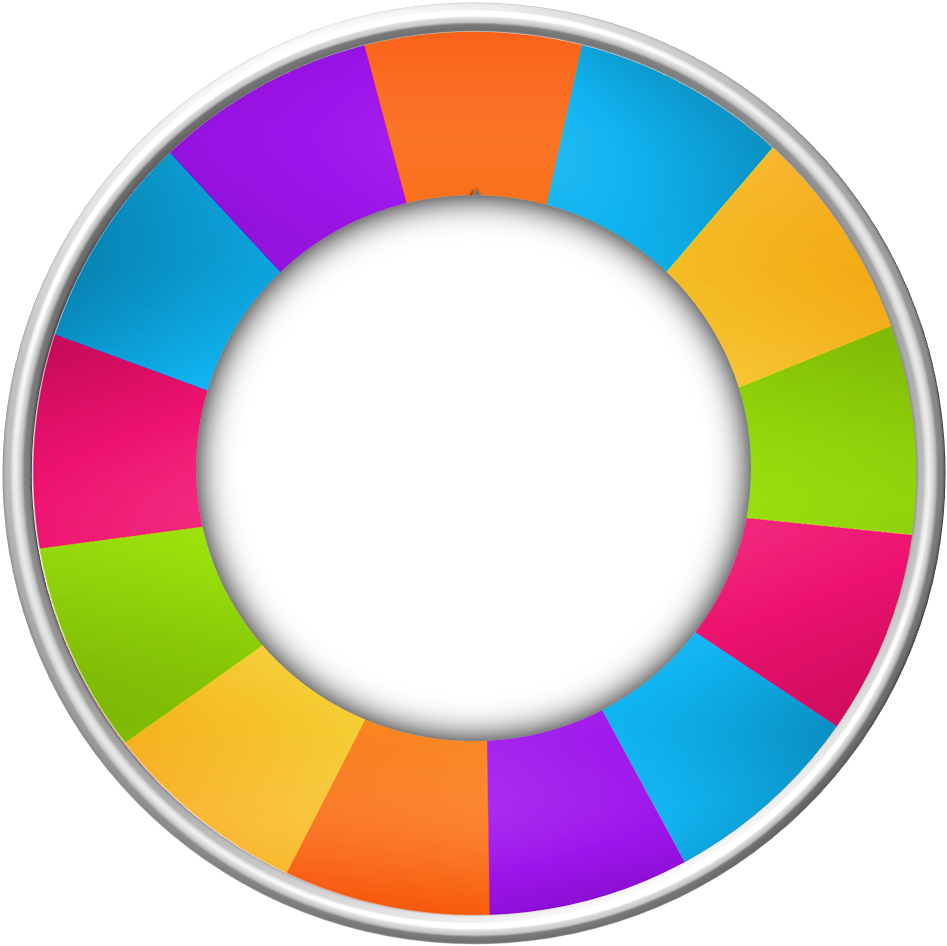 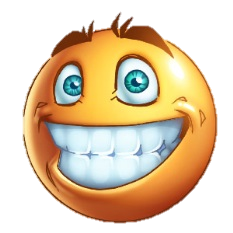 HOUSE
COLOURS
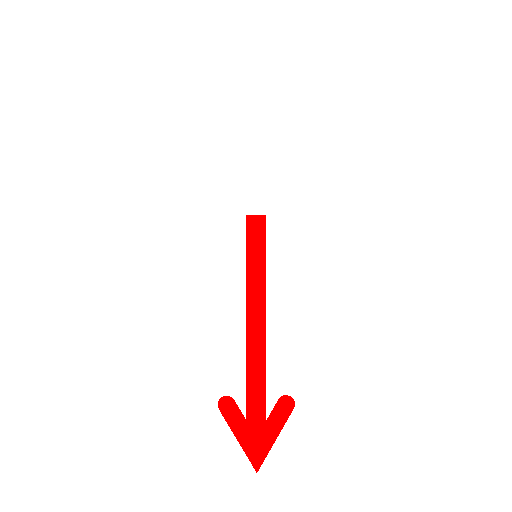 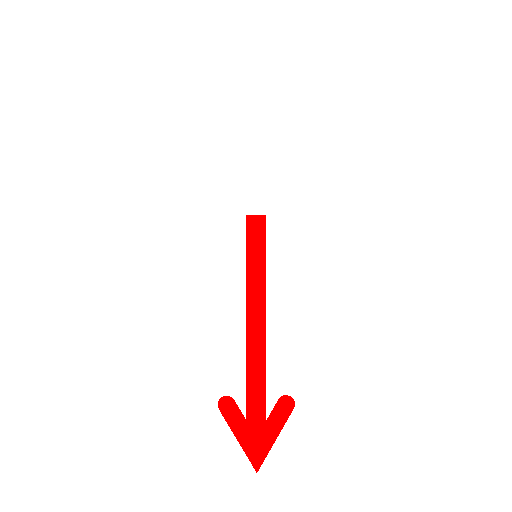 BODY
PARTS
TRANSPORT
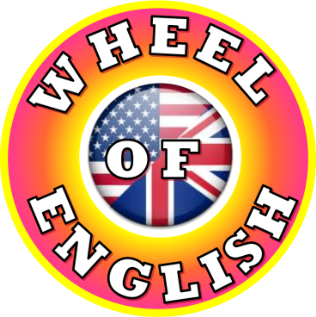 NUMBERS
SCHOOL
JOBS
TOYS
WILD
ANIMALS
FRUIT
FAMILY
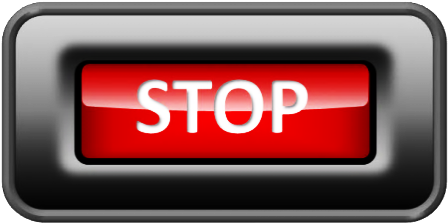 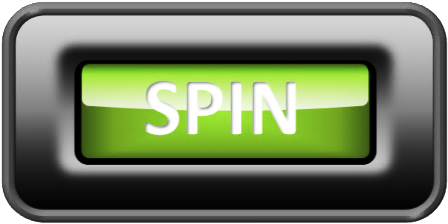 CLOTHES
Say these numbers out loud
TIME’S UP
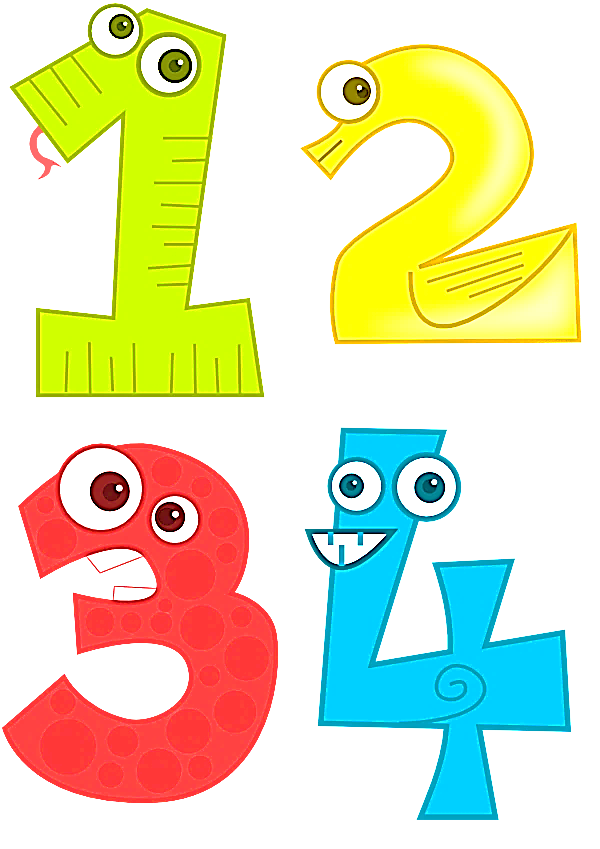 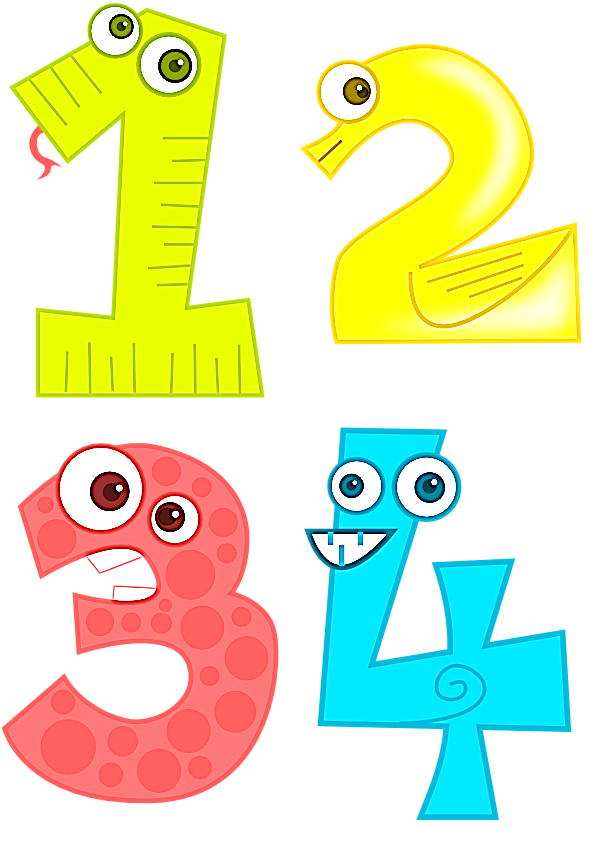 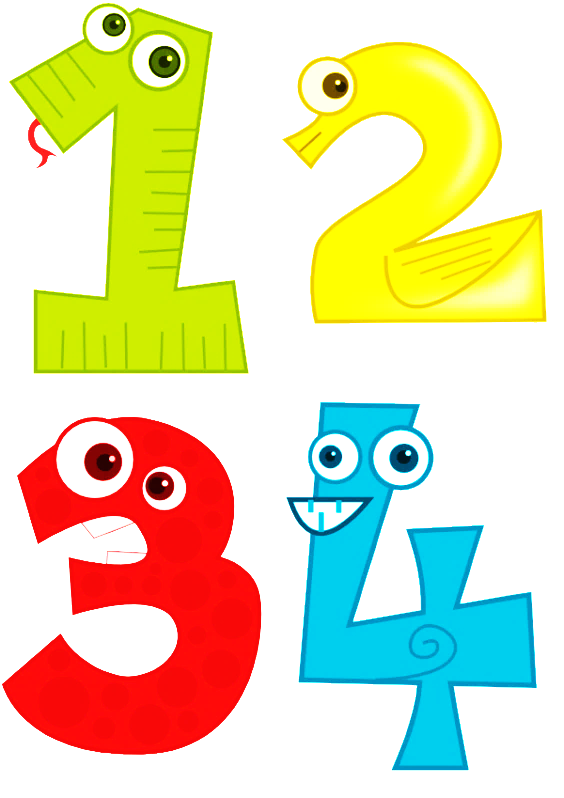 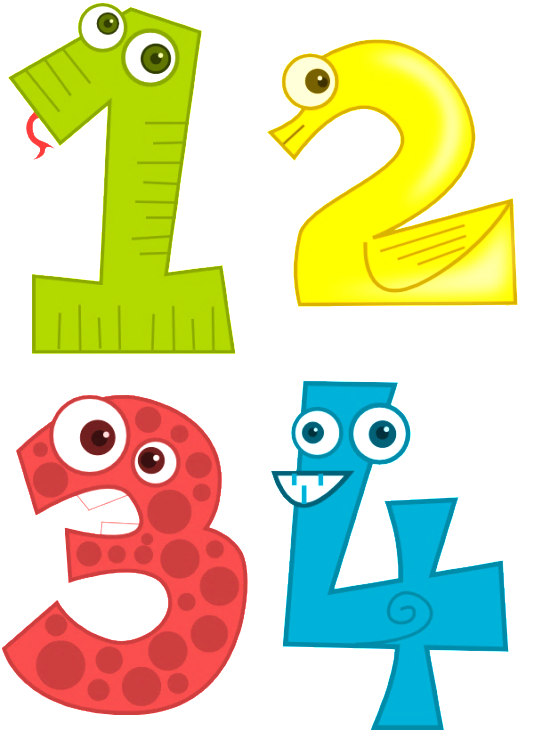 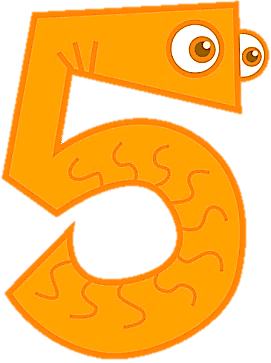 two
one
five
four
three
Can you count from 1 to 20?
WHEEL
CHECK
Spin and stop the pointer and click the pointed topic
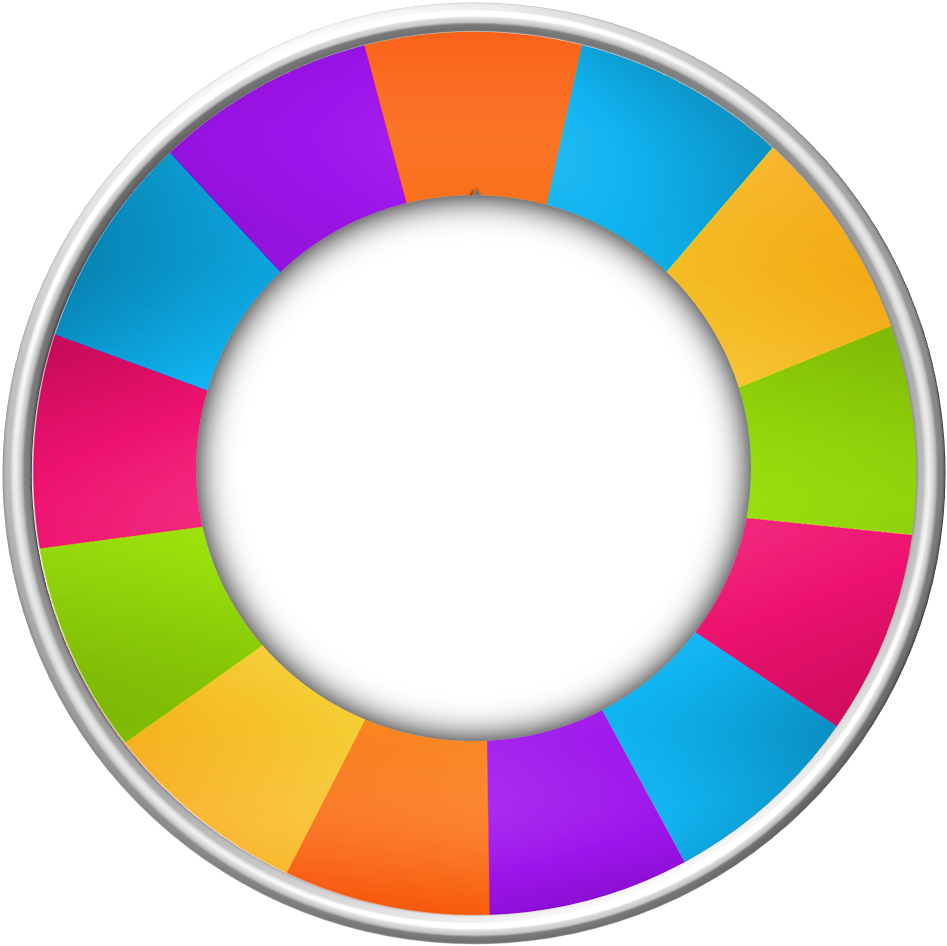 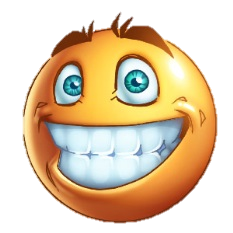 HOUSE
COLOURS
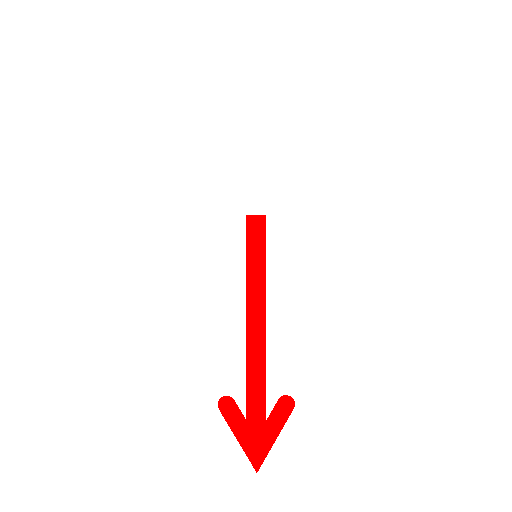 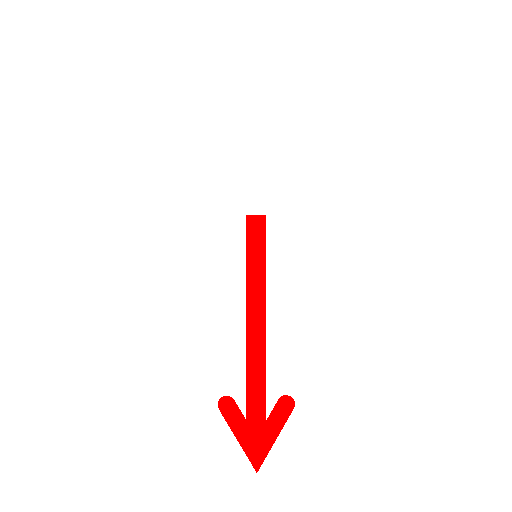 BODY
PARTS
TRANSPORT
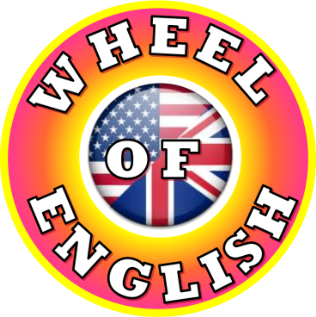 NUMBERS
SCHOOL
JOBS
TOYS
WILD
ANIMALS
FRUIT
FAMILY
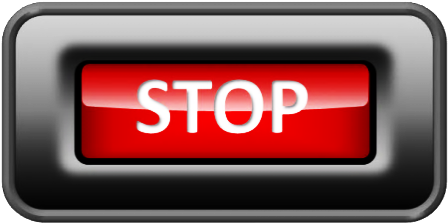 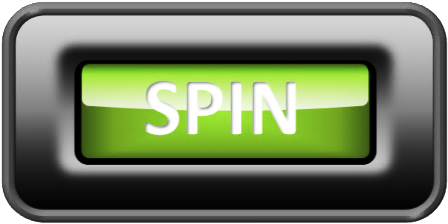 CLOTHES
What are these?
TIME’S UP
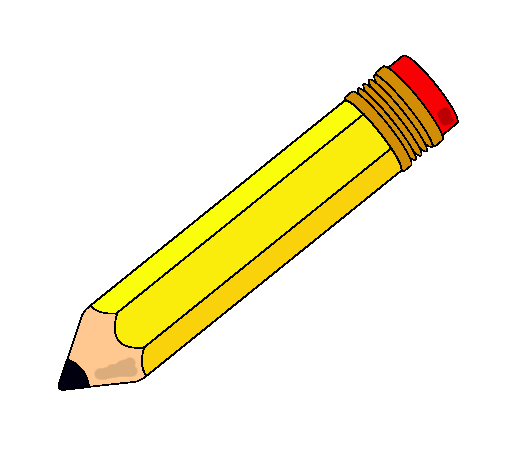 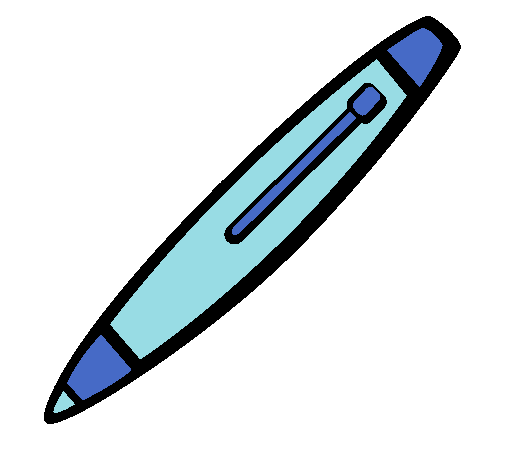 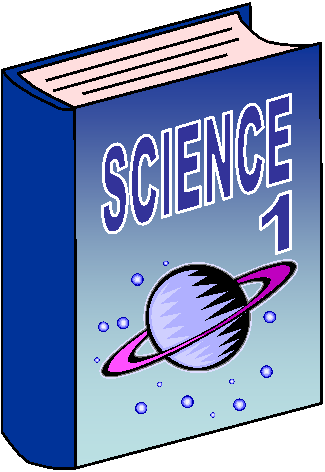 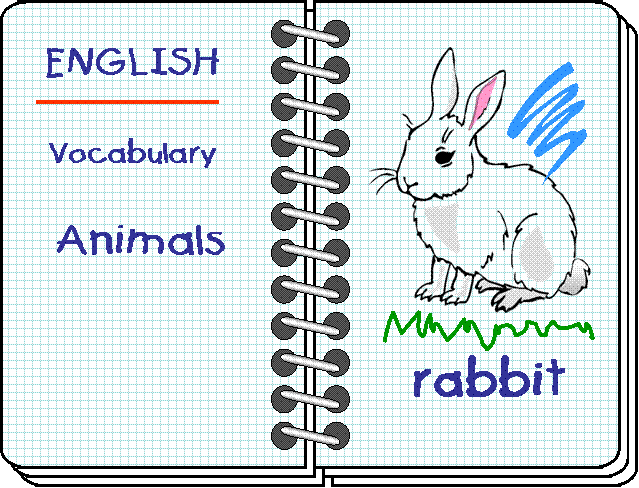 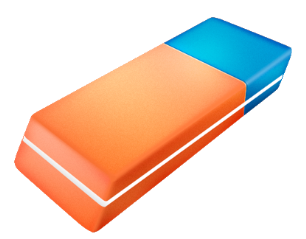 rubber
book
pencil
pen
notebook
Can you say more words on this topic?
WHEEL
CHECK
Spin and stop the pointer and click the pointed topic
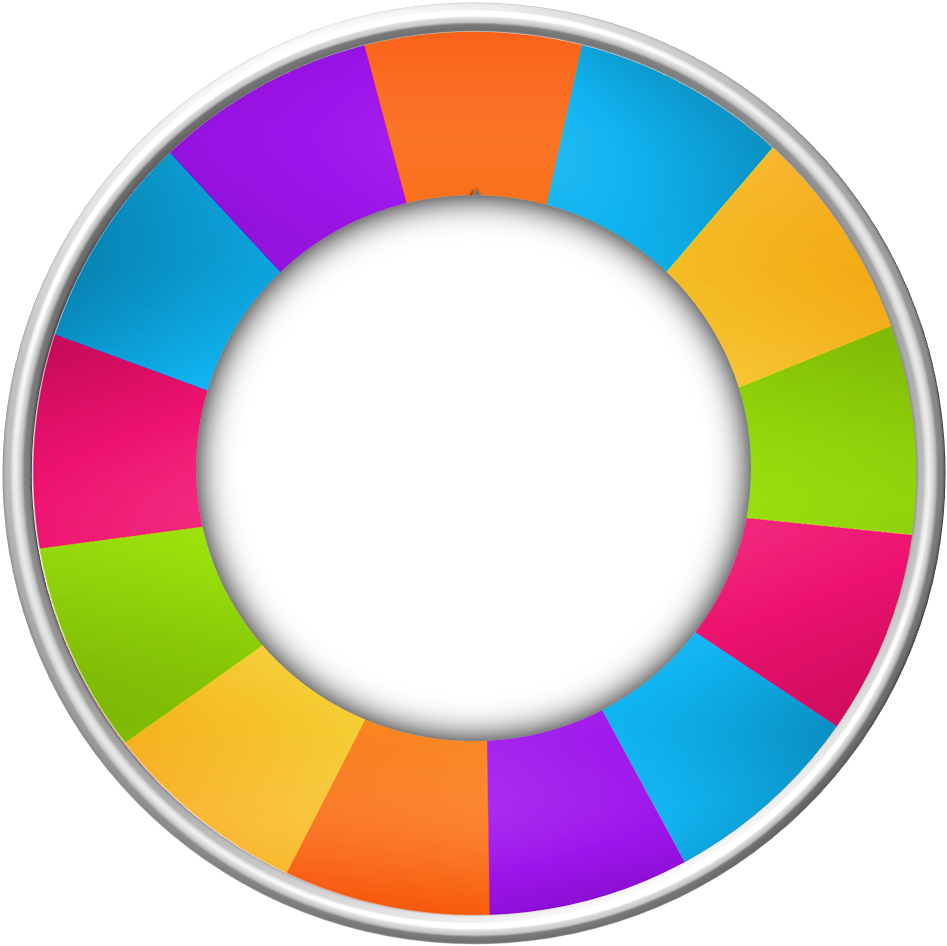 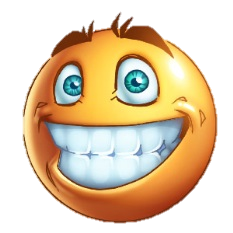 HOUSE
COLOURS
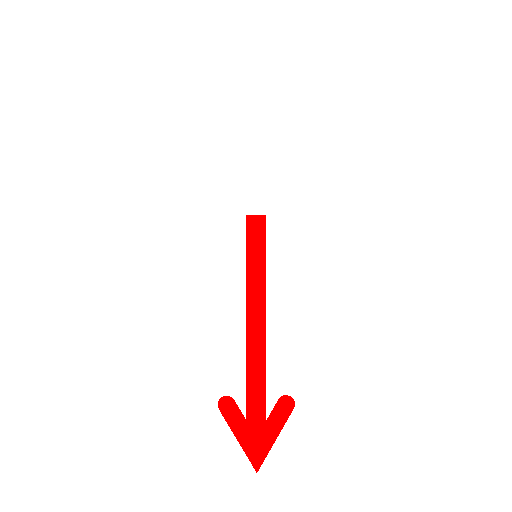 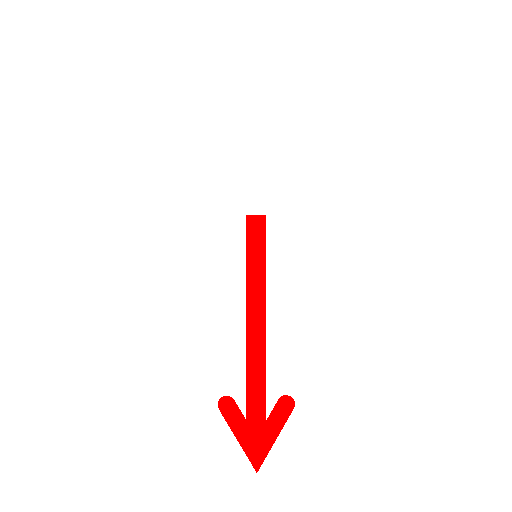 BODY
PARTS
TRANSPORT
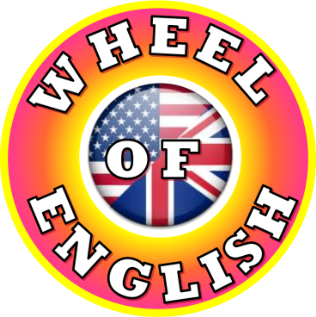 NUMBERS
SCHOOL
JOBS
TOYS
WILD
ANIMALS
FRUIT
FAMILY
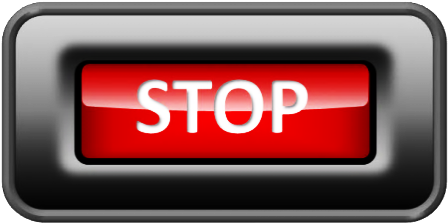 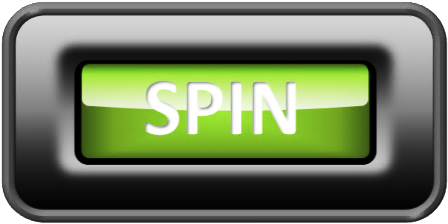 CLOTHES
Say the pointed parts of the face
TIME’S UP
nose
hair
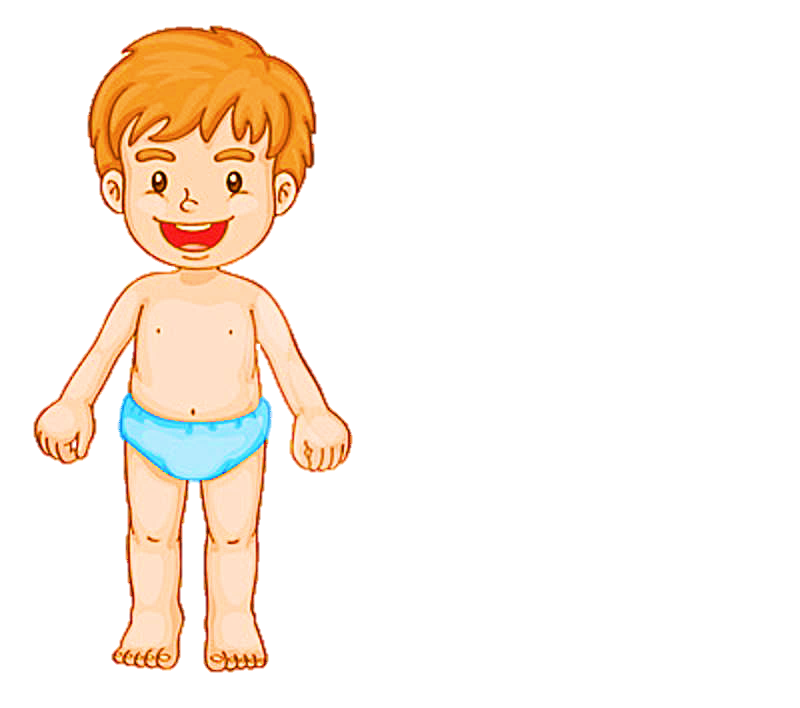 ear
eye
mouth
Can you say more parts of the body?
WHEEL
CHECK
Spin and stop the pointer and click the pointed topic
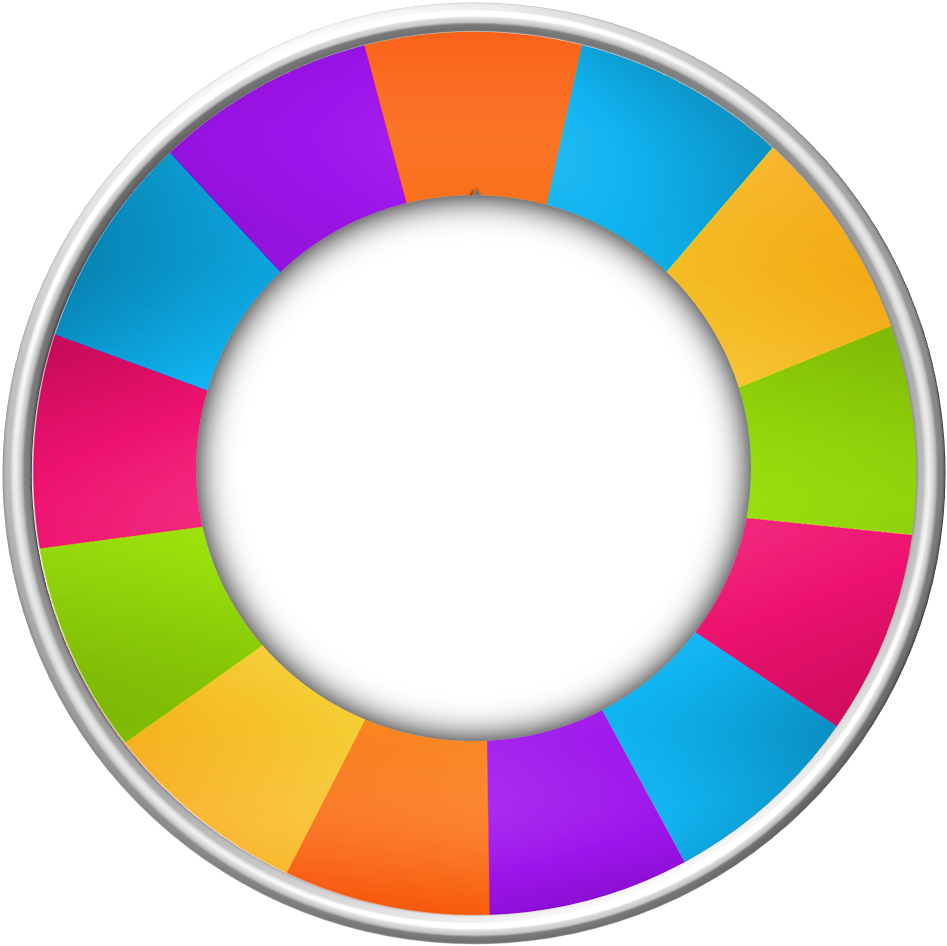 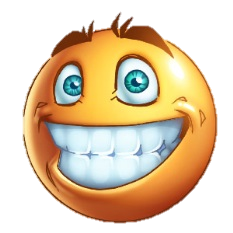 HOUSE
COLOURS
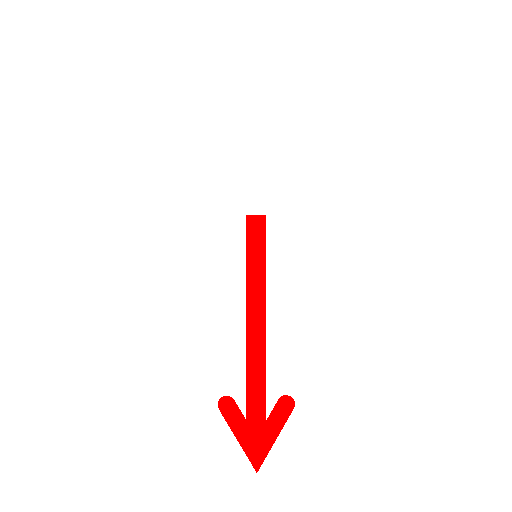 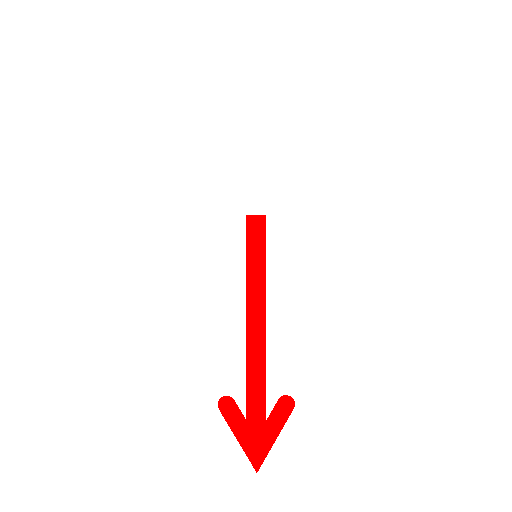 BODY
PARTS
TRANSPORT
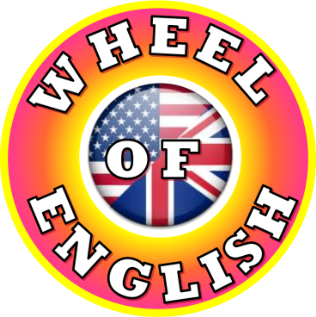 NUMBERS
SCHOOL
JOBS
TOYS
WILD
ANIMALS
FRUIT
FAMILY
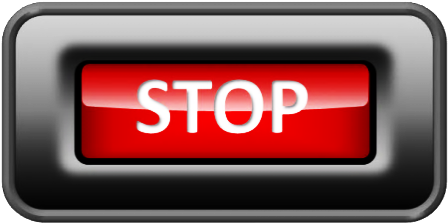 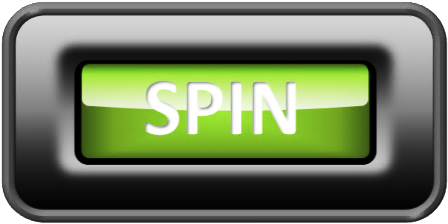 CLOTHES
What are these?
TIME’S UP
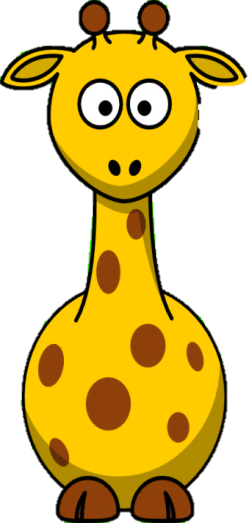 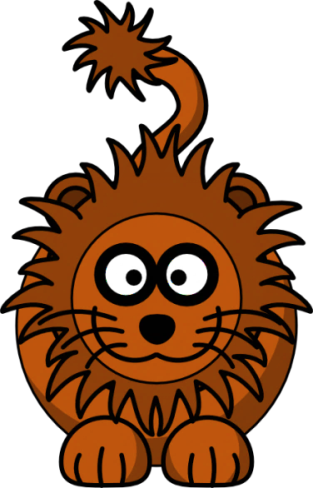 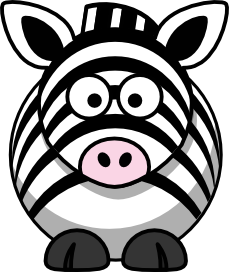 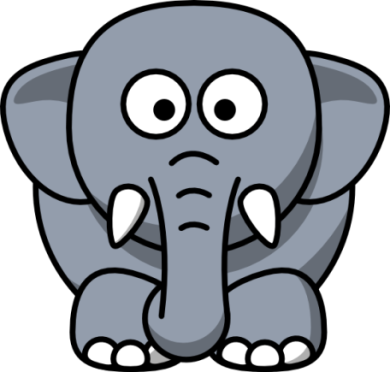 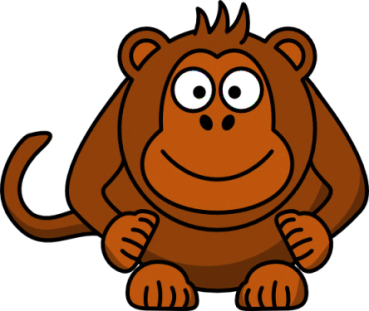 zebra
monkey
giraffe
elephant
lion
Can you say more words on this topic?
WHEEL
CHECK
Spin and stop the pointer and click the pointed topic
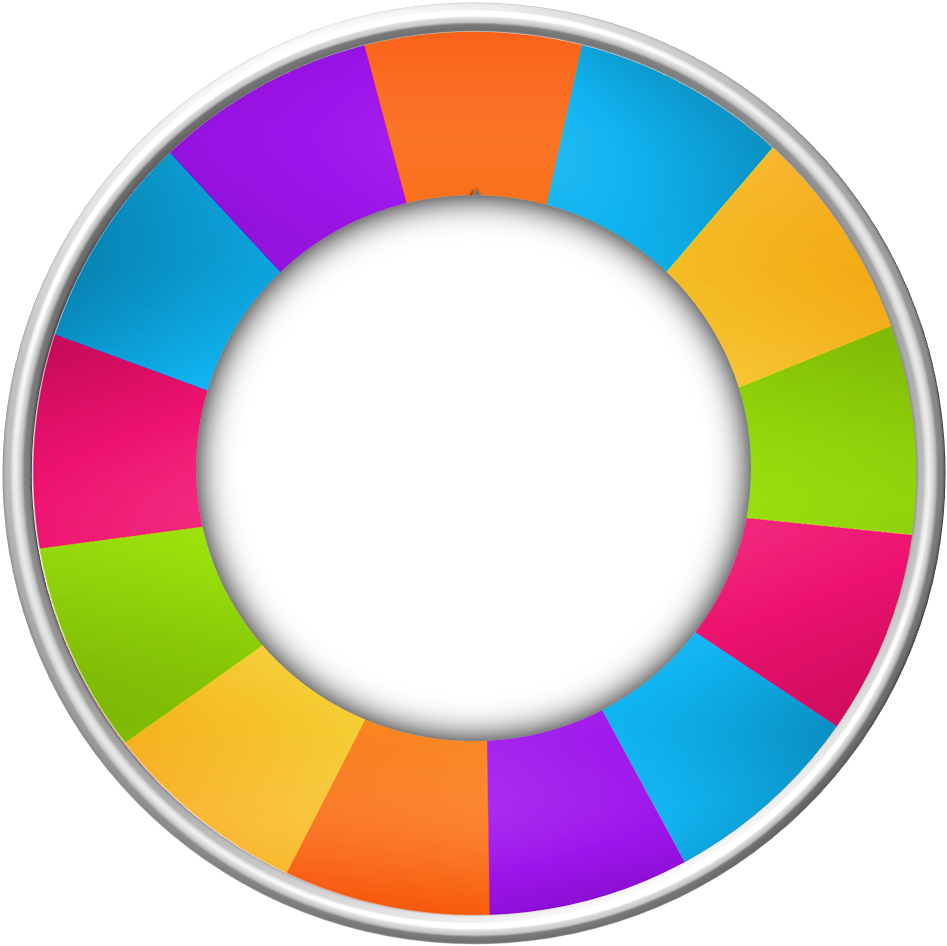 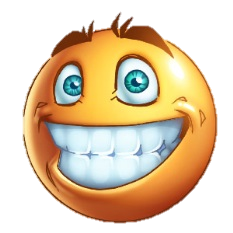 HOUSE
COLOURS
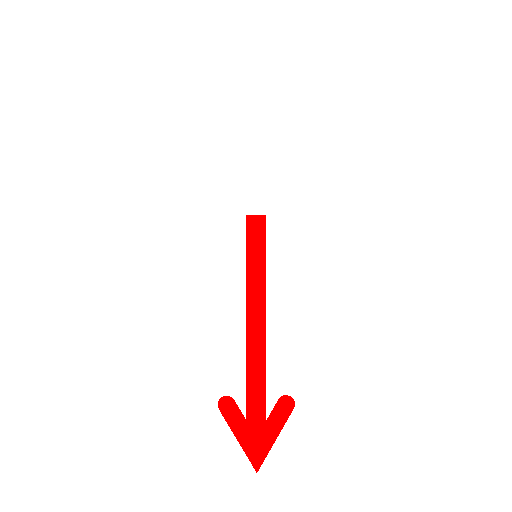 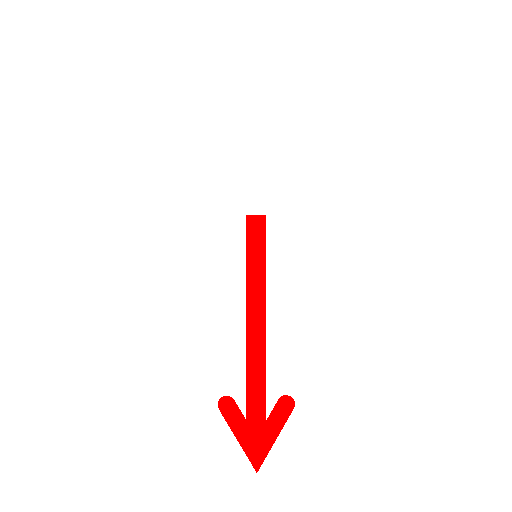 BODY
PARTS
TRANSPORT
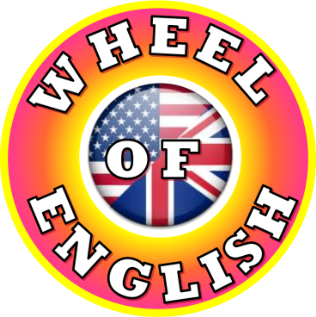 NUMBERS
SCHOOL
JOBS
TOYS
WILD
ANIMALS
FRUIT
FAMILY
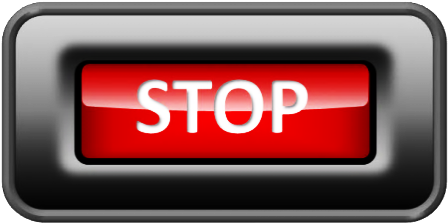 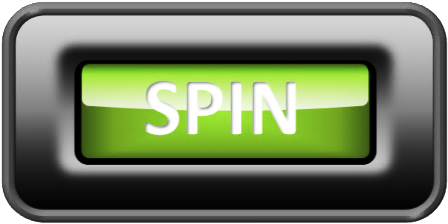 CLOTHES
Say these toys out loud
TIME’S UP
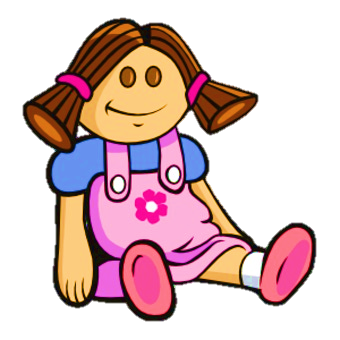 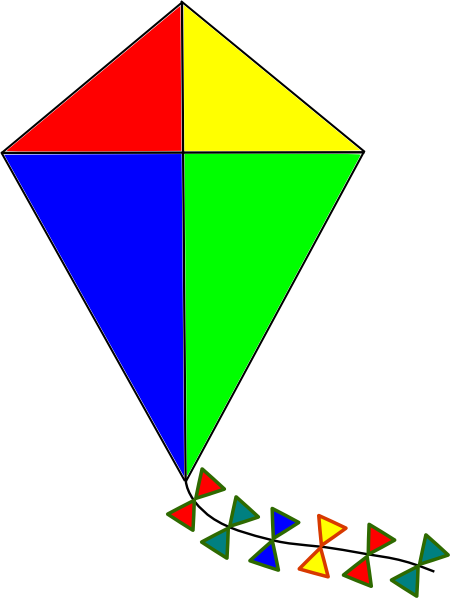 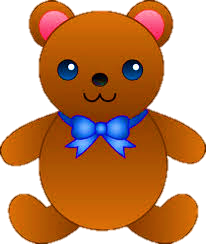 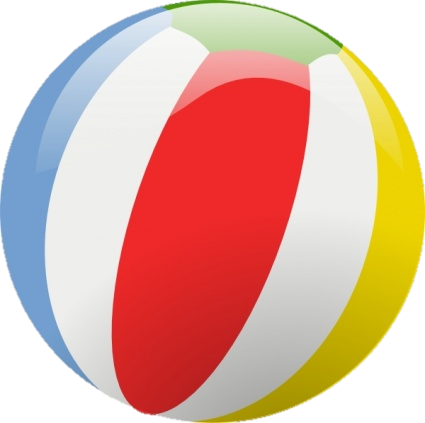 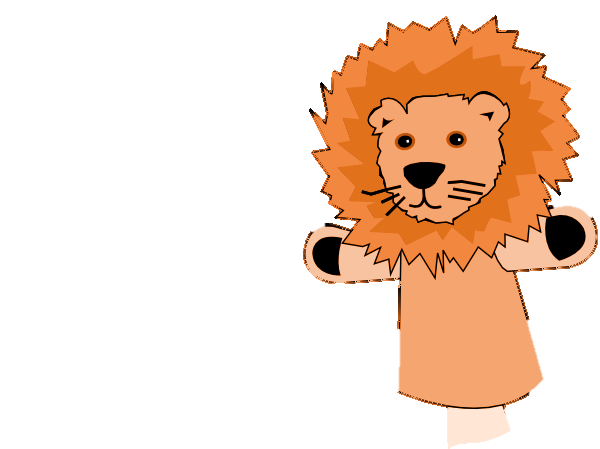 kite
puppet
teddy bear
ball
doll
Can you say more words on this topic?
WHEEL
CHECK
Spin and stop the pointer and click the pointed topic
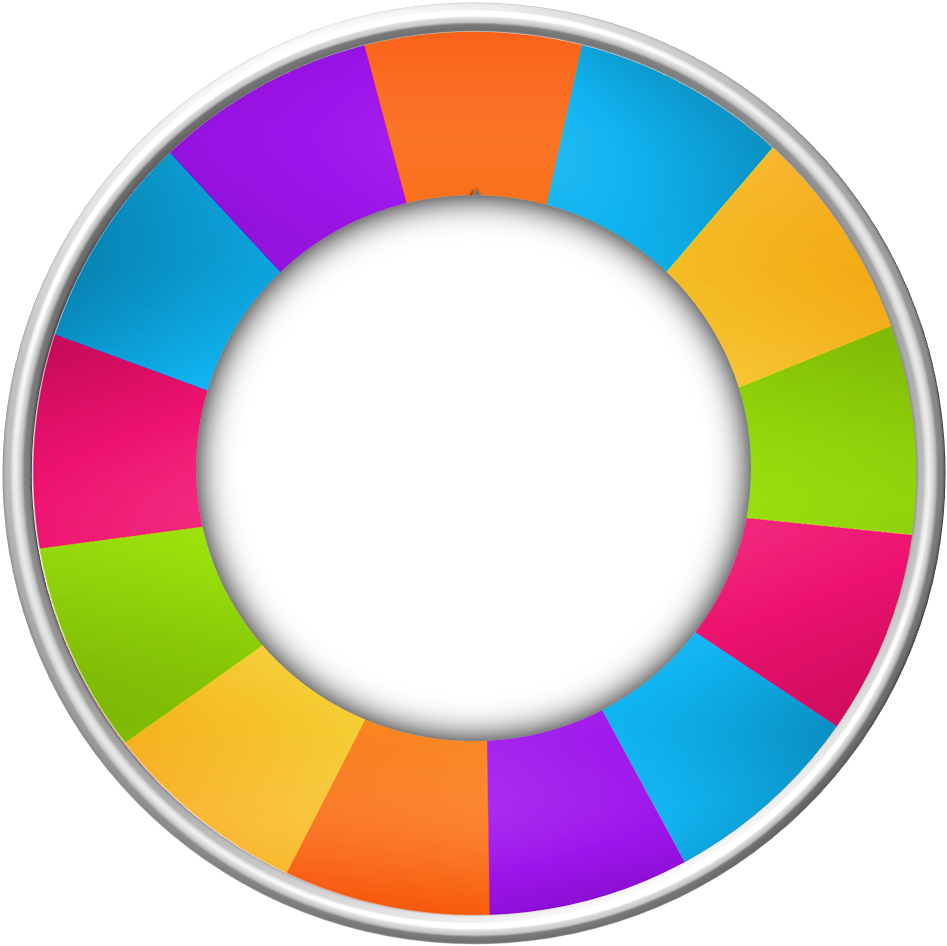 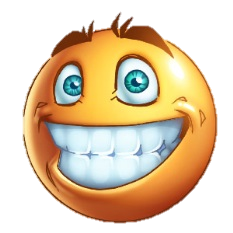 HOUSE
COLOURS
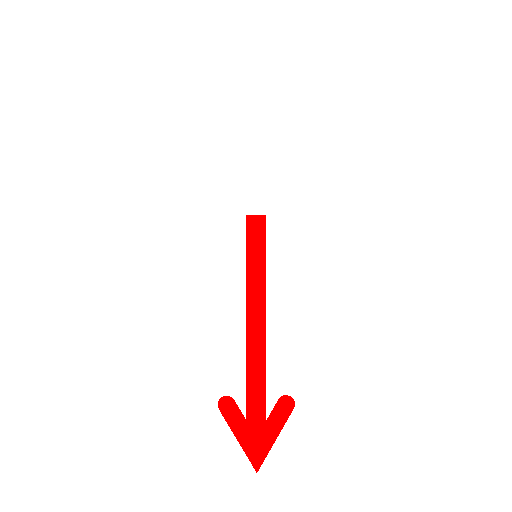 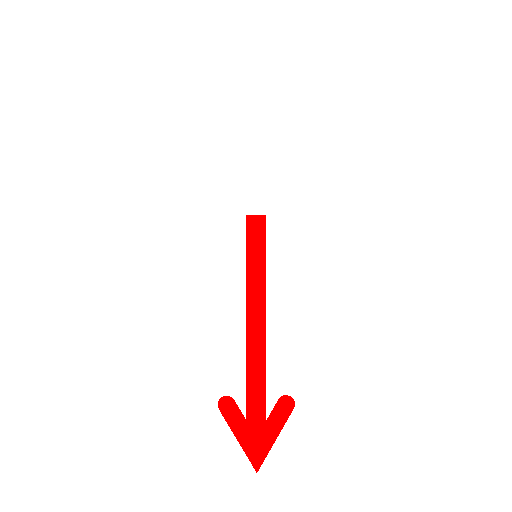 BODY
PARTS
TRANSPORT
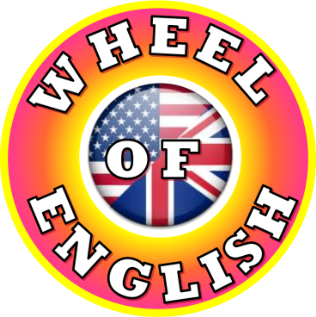 NUMBERS
SCHOOL
JOBS
TOYS
WILD
ANIMALS
FRUIT
FAMILY
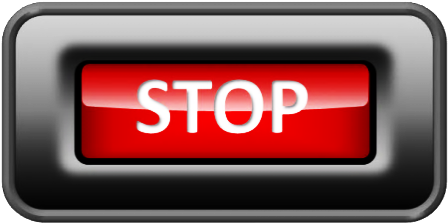 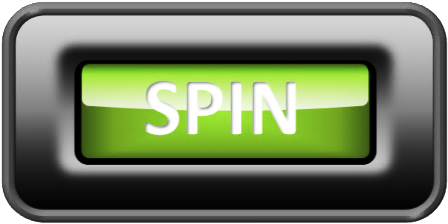 CLOTHES
He/She is Lisa’s …
TIME’S UP
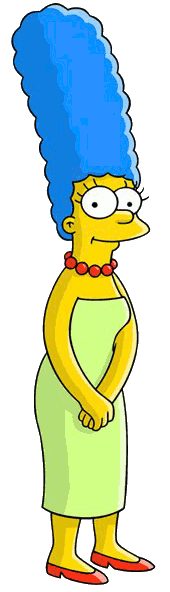 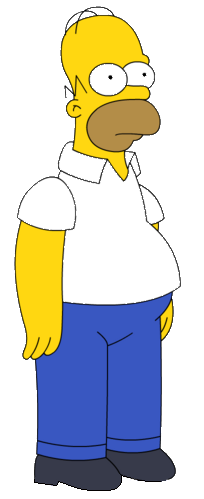 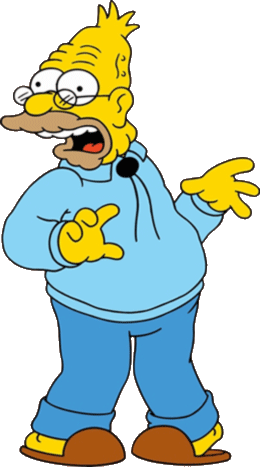 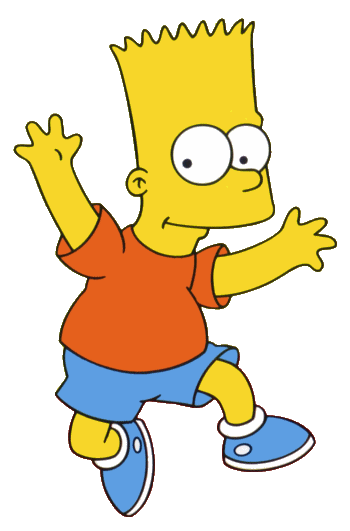 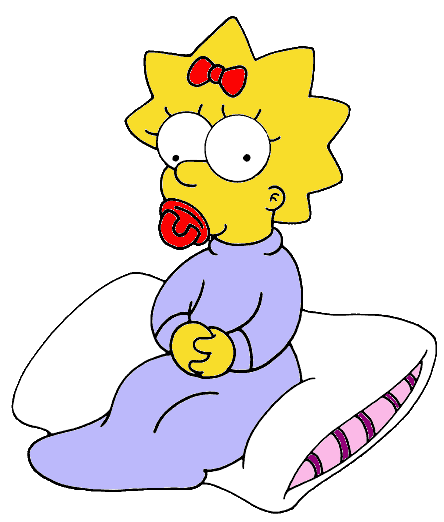 brother
sister
grandfather
mother
father
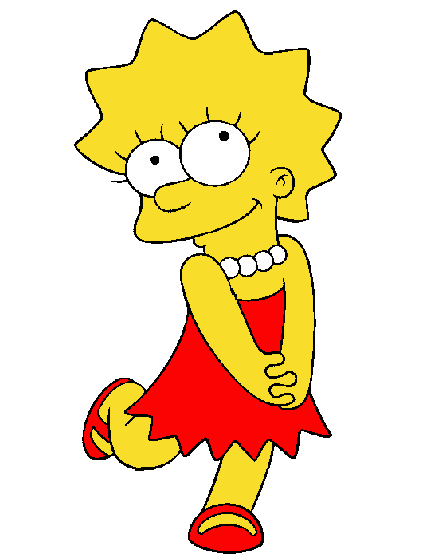 Can you say more words on this topic?
WHEEL
CHECK
Spin and stop the pointer and click the pointed topic
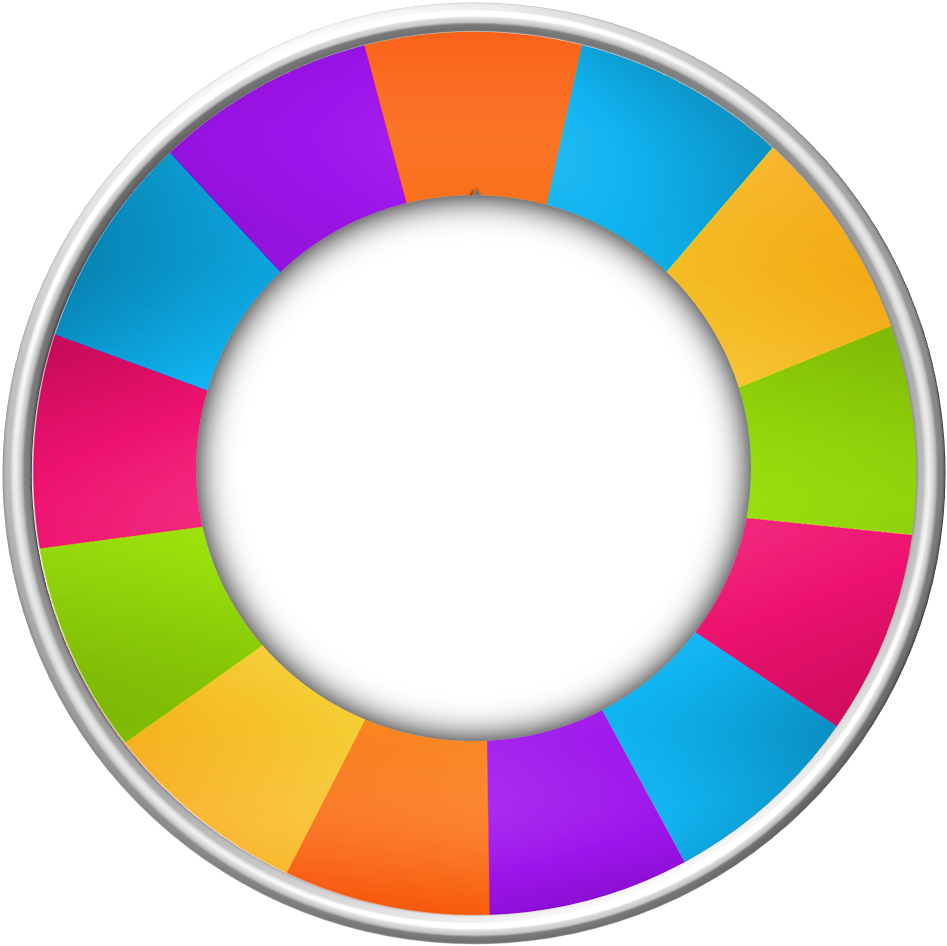 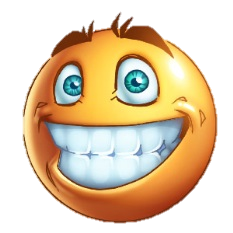 HOUSE
COLOURS
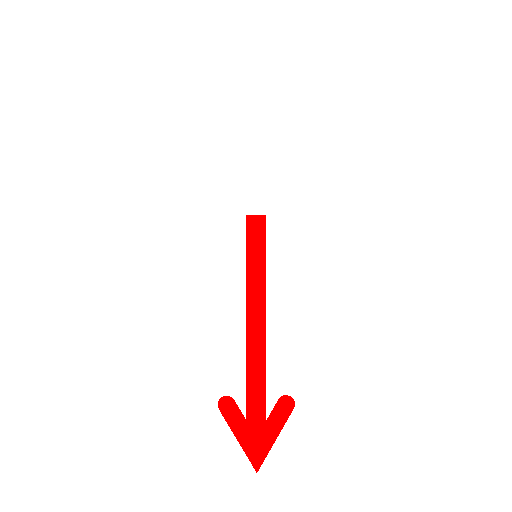 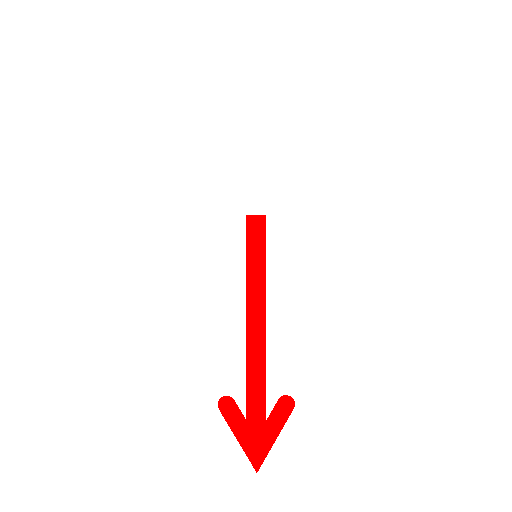 BODY
PARTS
TRANSPORT
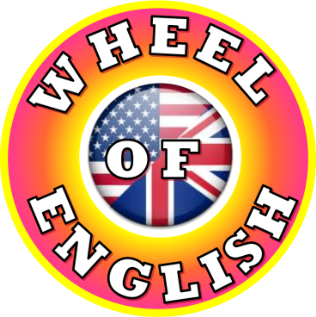 NUMBERS
SCHOOL
JOBS
TOYS
WILD
ANIMALS
FRUIT
FAMILY
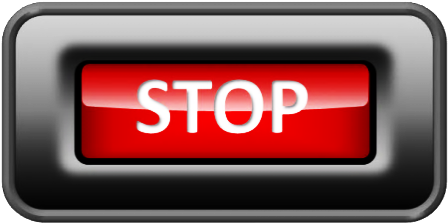 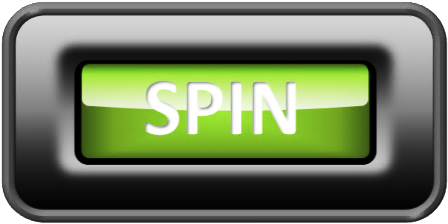 CLOTHES
Say these jobs out loud
TIME’S UP
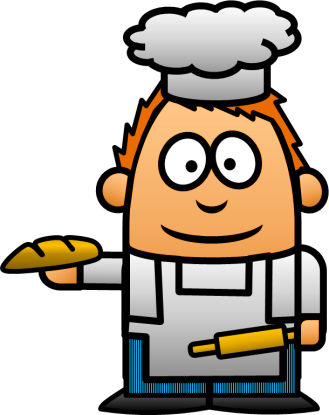 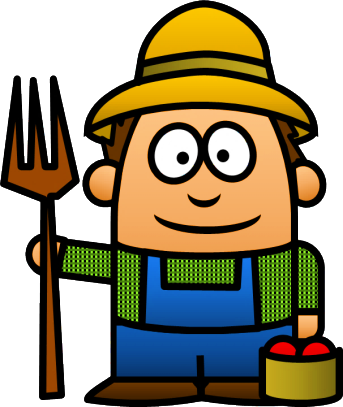 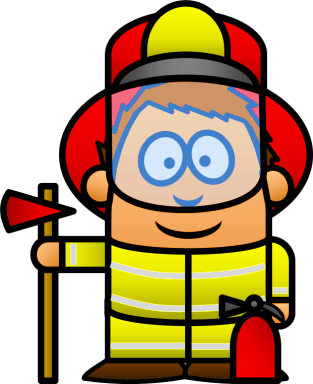 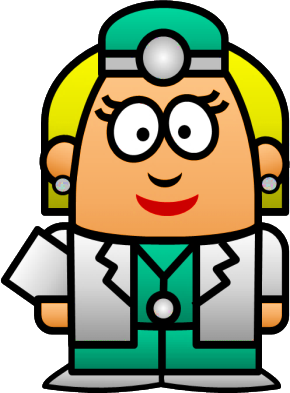 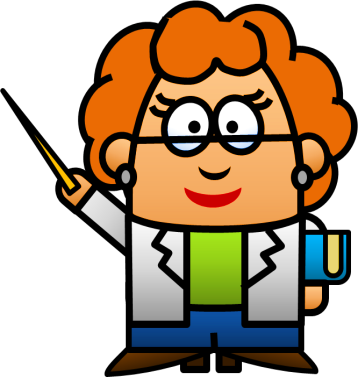 doctor
teacher
baker
fireman
farmer
Can you say more words on this topic?
WHEEL
CHECK
Spin and stop the pointer and click the pointed topic
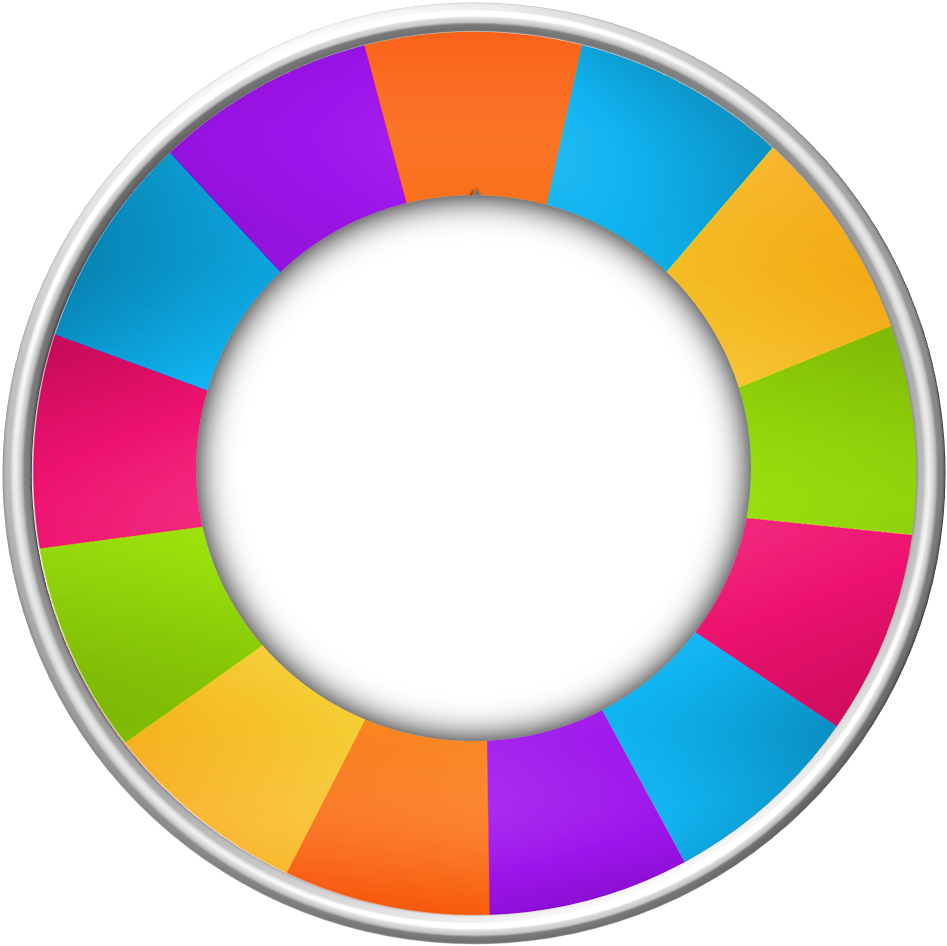 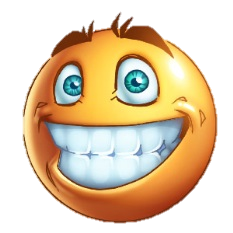 HOUSE
COLOURS
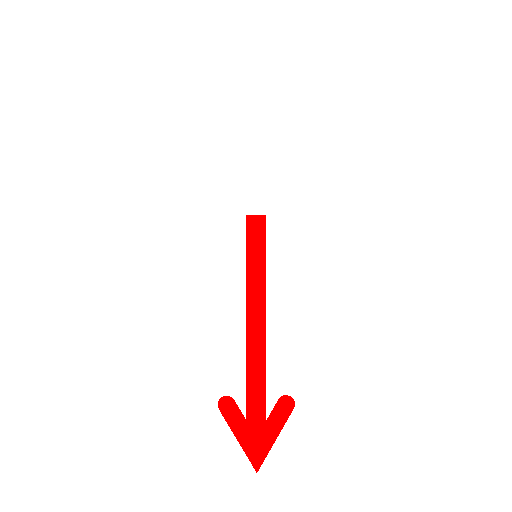 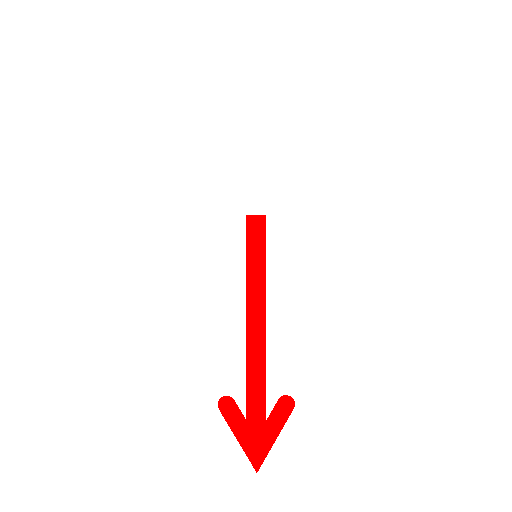 BODY
PARTS
TRANSPORT
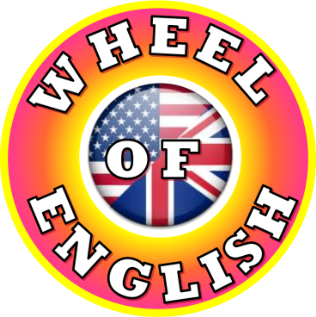 NUMBERS
SCHOOL
JOBS
TOYS
WILD
ANIMALS
FRUIT
FAMILY
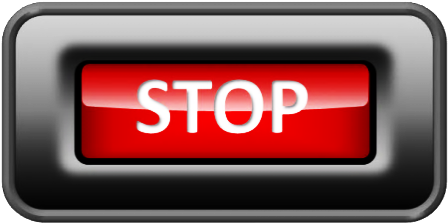 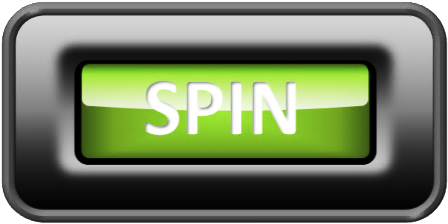 CLOTHES
Call this fruit out loud
TIME’S UP
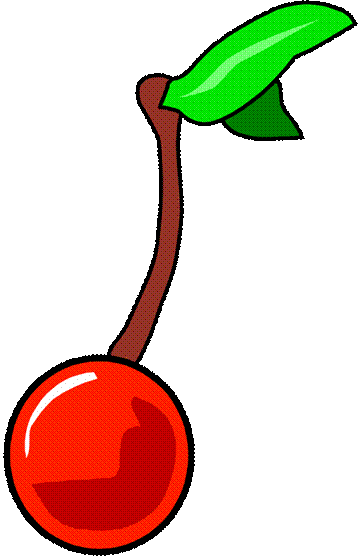 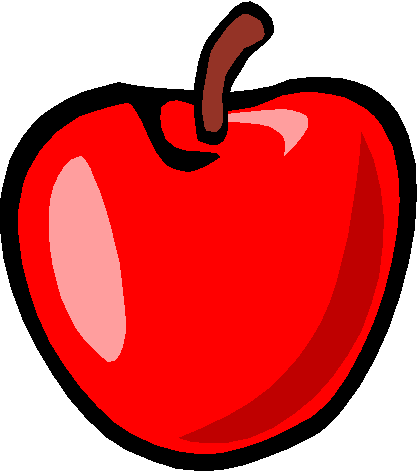 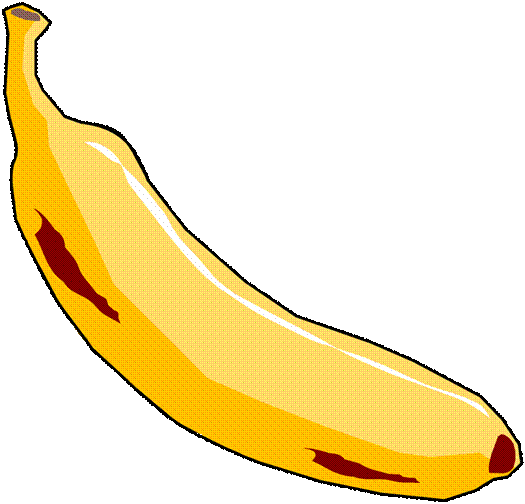 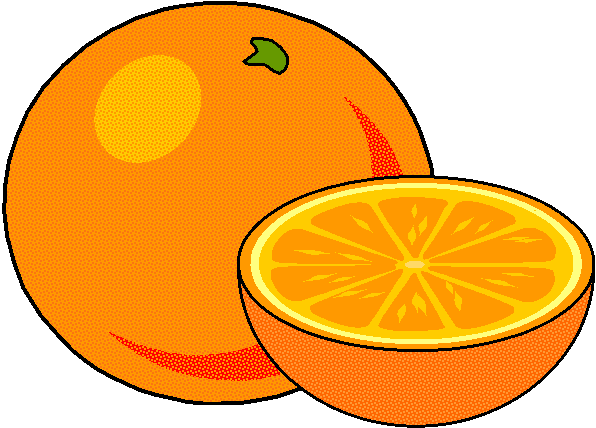 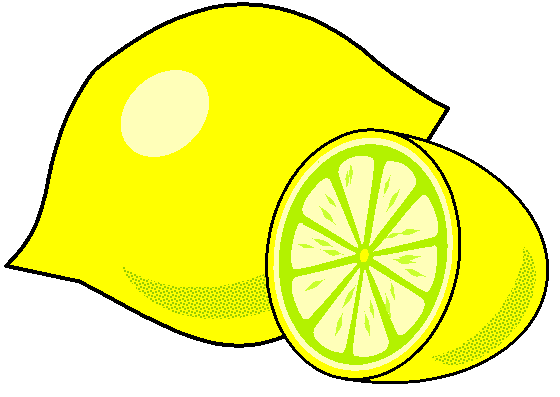 lemon
orange
banana
cherry
apple
Can you say more words on this topic?
WHEEL
CHECK
Spin and stop the pointer and click the pointed topic
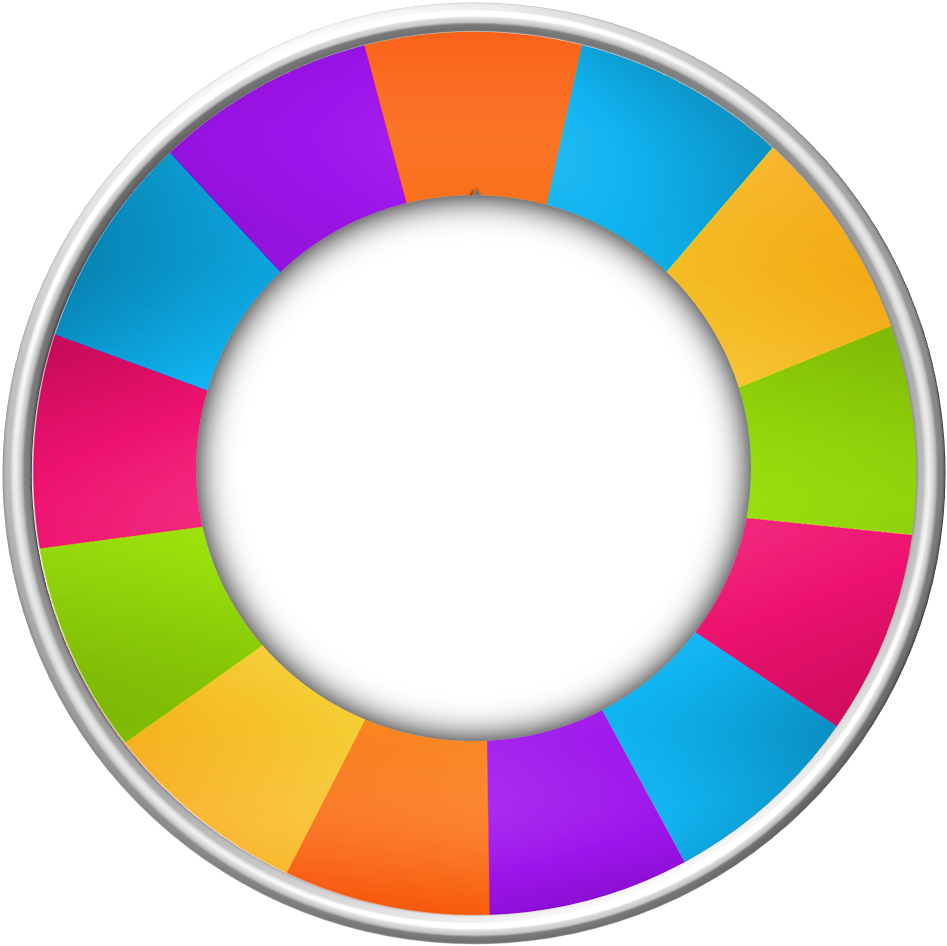 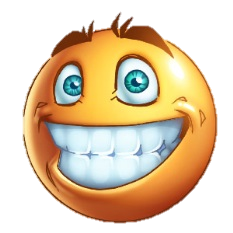 HOUSE
COLOURS
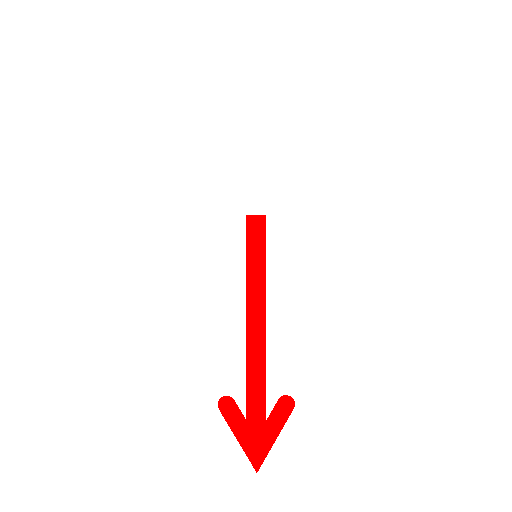 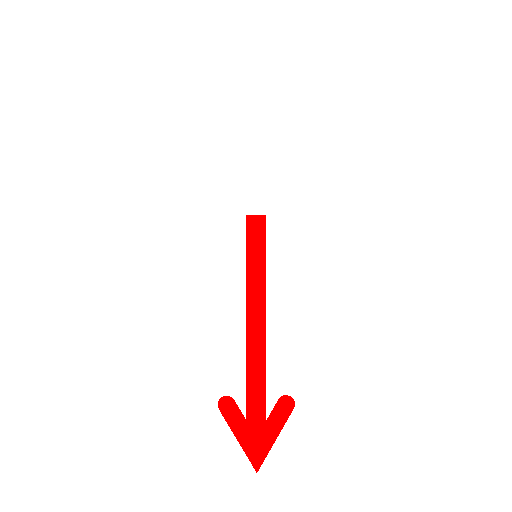 BODY
PARTS
TRANSPORT
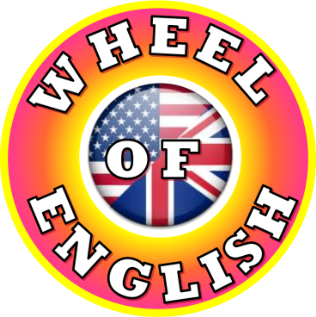 NUMBERS
SCHOOL
JOBS
TOYS
WILD
ANIMALS
FRUIT
FAMILY
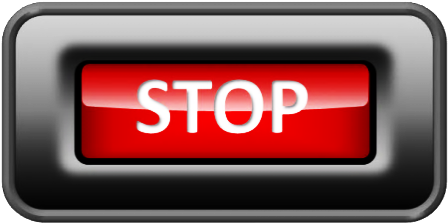 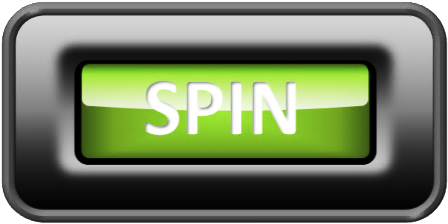 CLOTHES
Say the name of these rooms
TIME’S UP
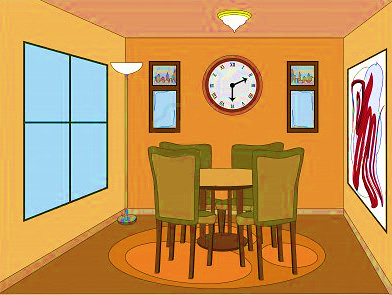 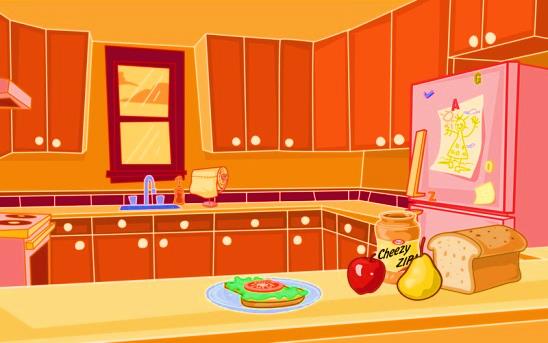 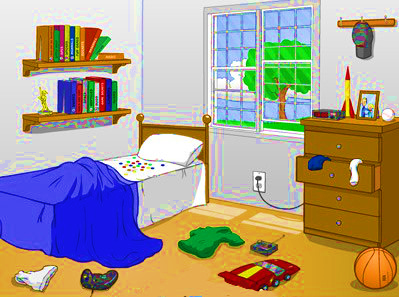 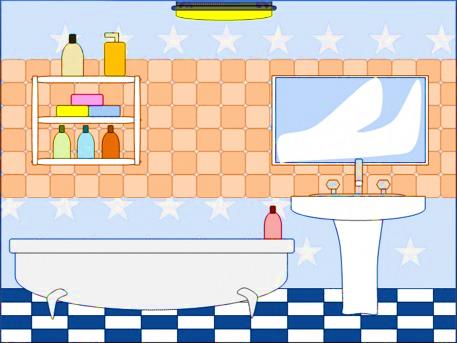 kitchen
bedroom
bathroom
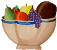 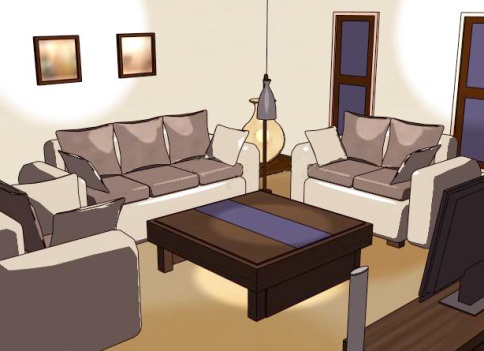 living room
dinning room
WHEEL
CHECK
Can you say more words on this topic?
Spin and stop the pointer and click the pointed topic
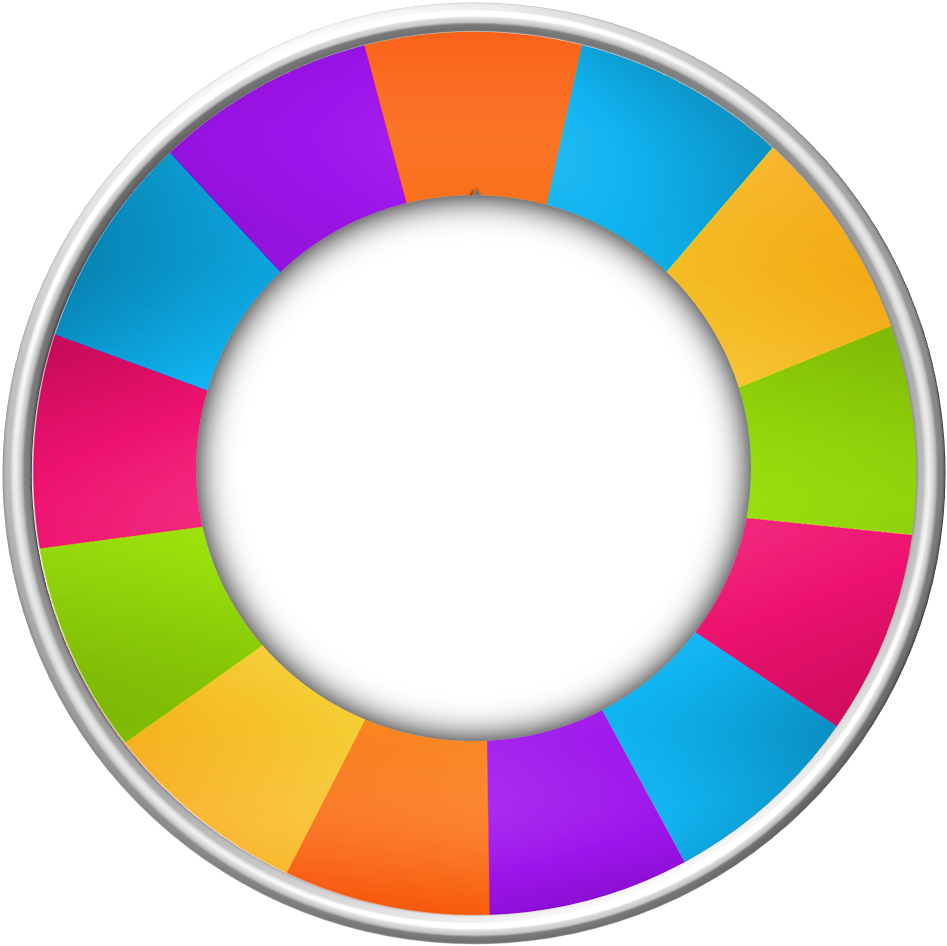 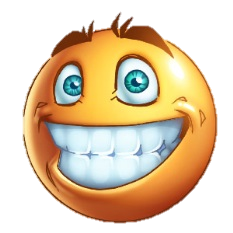 HOUSE
COLOURS
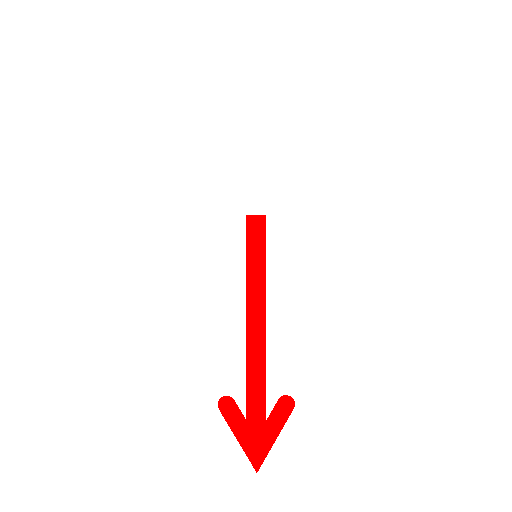 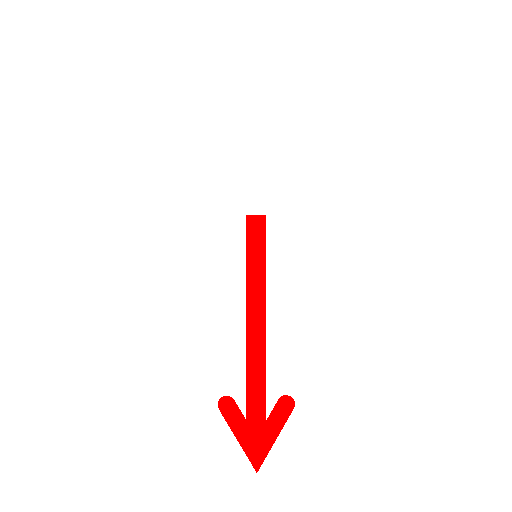 BODY
PARTS
TRANSPORT
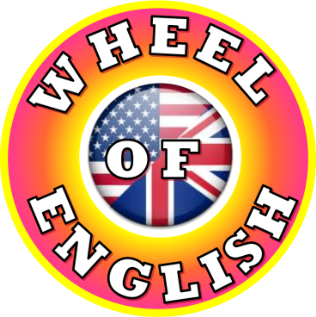 NUMBERS
SCHOOL
JOBS
TOYS
WILD
ANIMALS
FRUIT
FAMILY
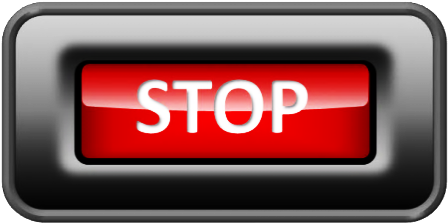 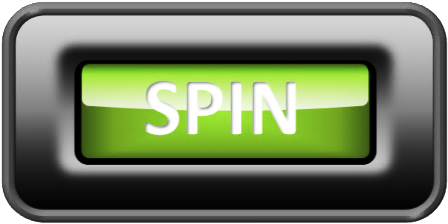 CLOTHES
What are these?
TIME’S UP
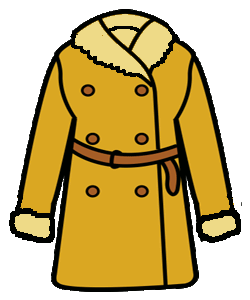 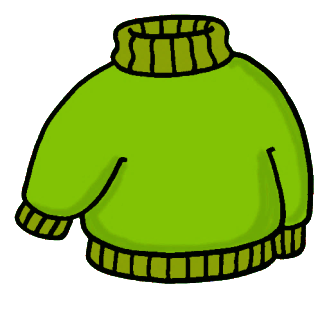 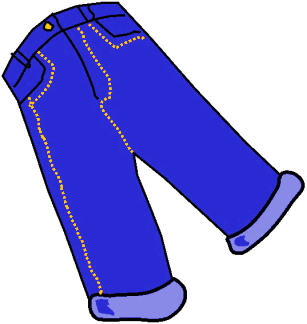 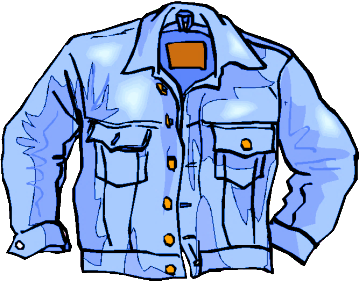 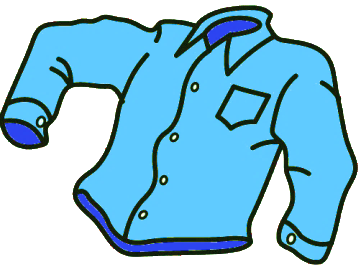 jumper
jeans
jacket
coat
shirt
Can you say more words on this topic?
EXIT
CHECK
Good bye
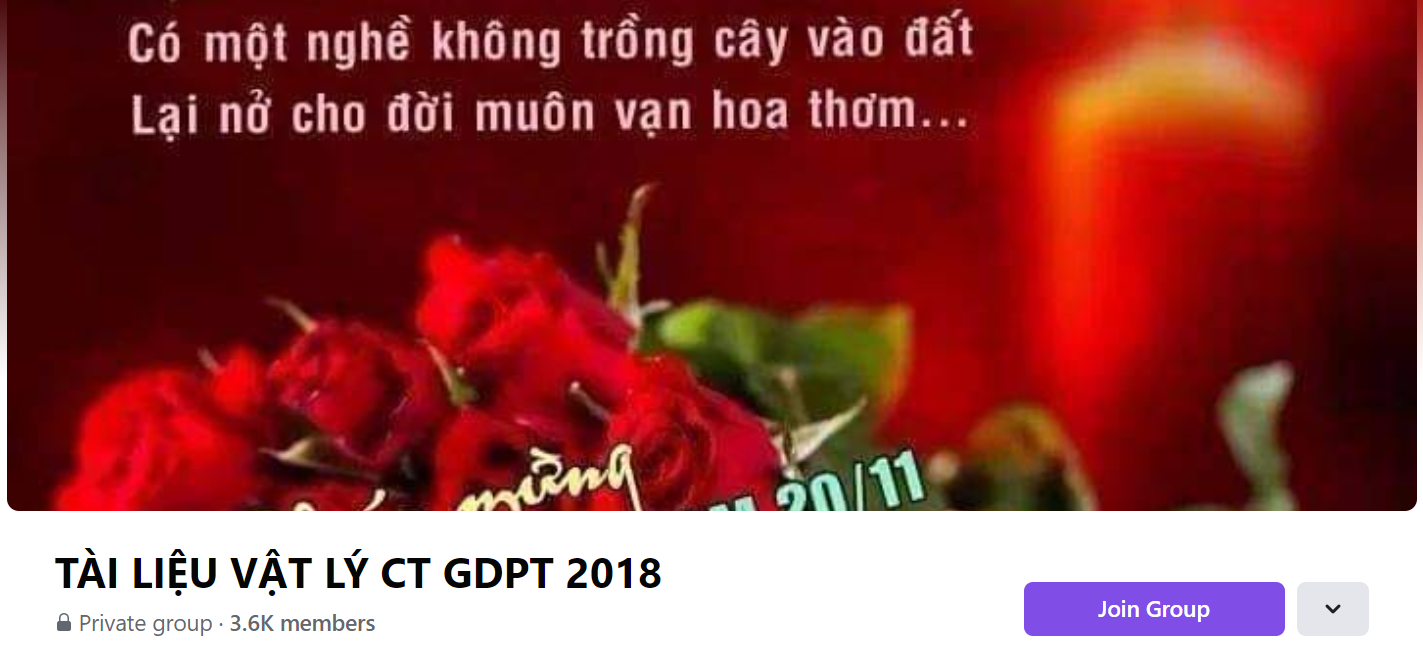 SƯU TẦM: ĐOÀN VĂN DOANH, NAM TRỰC, NAM ĐỊNH
LINK NHÓM DÀNH CHO GV BỘ MÔN VẬT LÝ TRAO ĐỔI TÀI LIỆU VÀ CHUYÊN MÔN CT 2018
https://www.facebook.com/groups/299257004355186